International Christian Accreditation Association
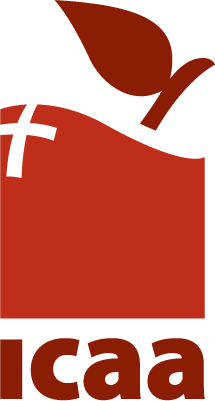 External Review Exit Report
<Enter Institution Name>
<Enter Date of External Review> <Change all red font to black throughout>
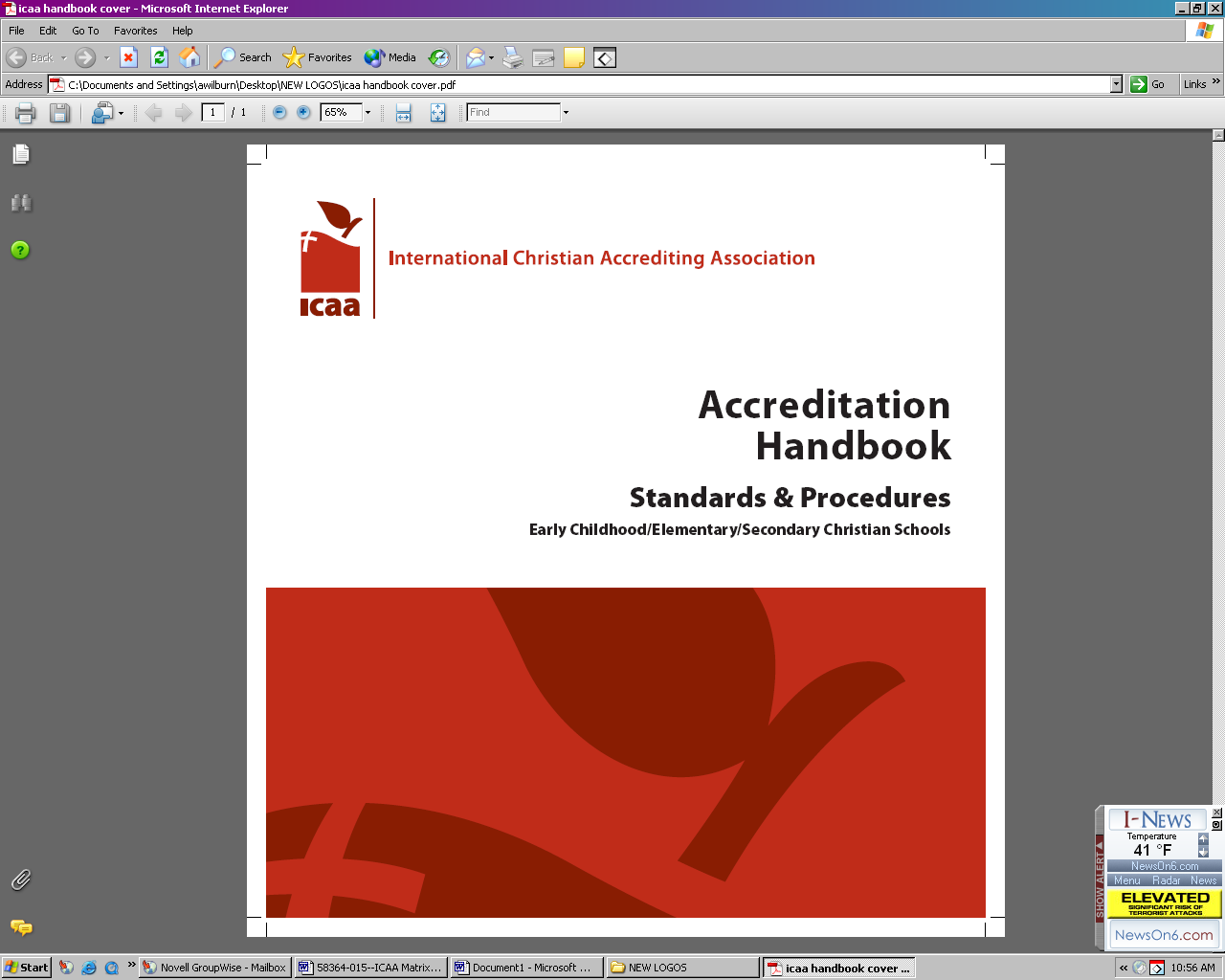 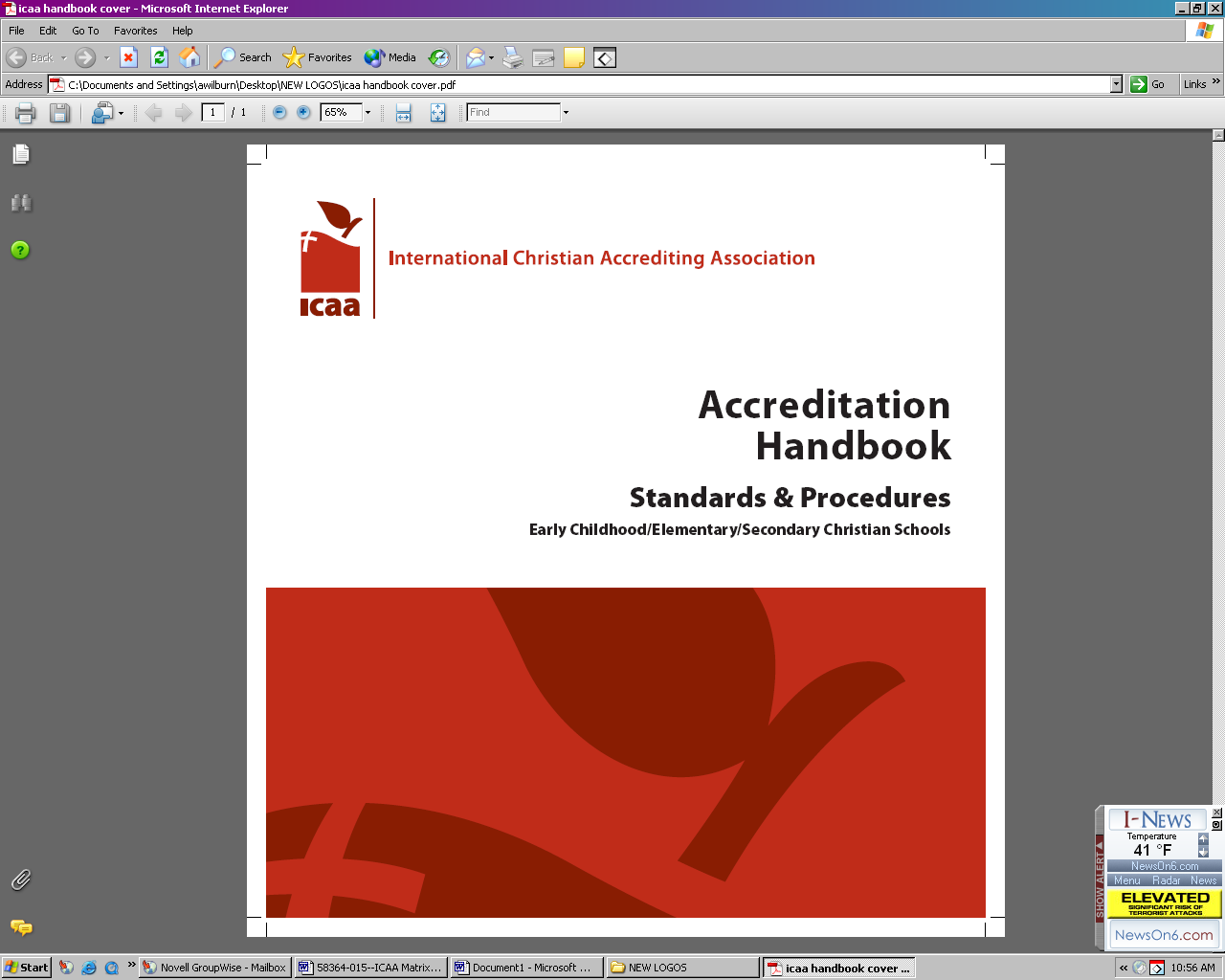 [Speaker Notes: Red font is an indication that you should enter some information into this slide deck. After entering the information, change the font to black. This applies to slides 1, 7, 8, 9, 10, and 11.]
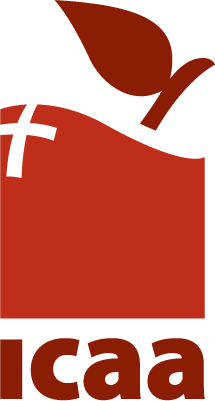 ICAA
The International Christian Accrediting Association (ICAA) is dedicated to advancing the cause of Christian education through an accreditation process that effects quality education and continuous improvement in a school within the context of its Christian distinctive and establishes a reliable witness of the quality of Christian school education to the glory of God.
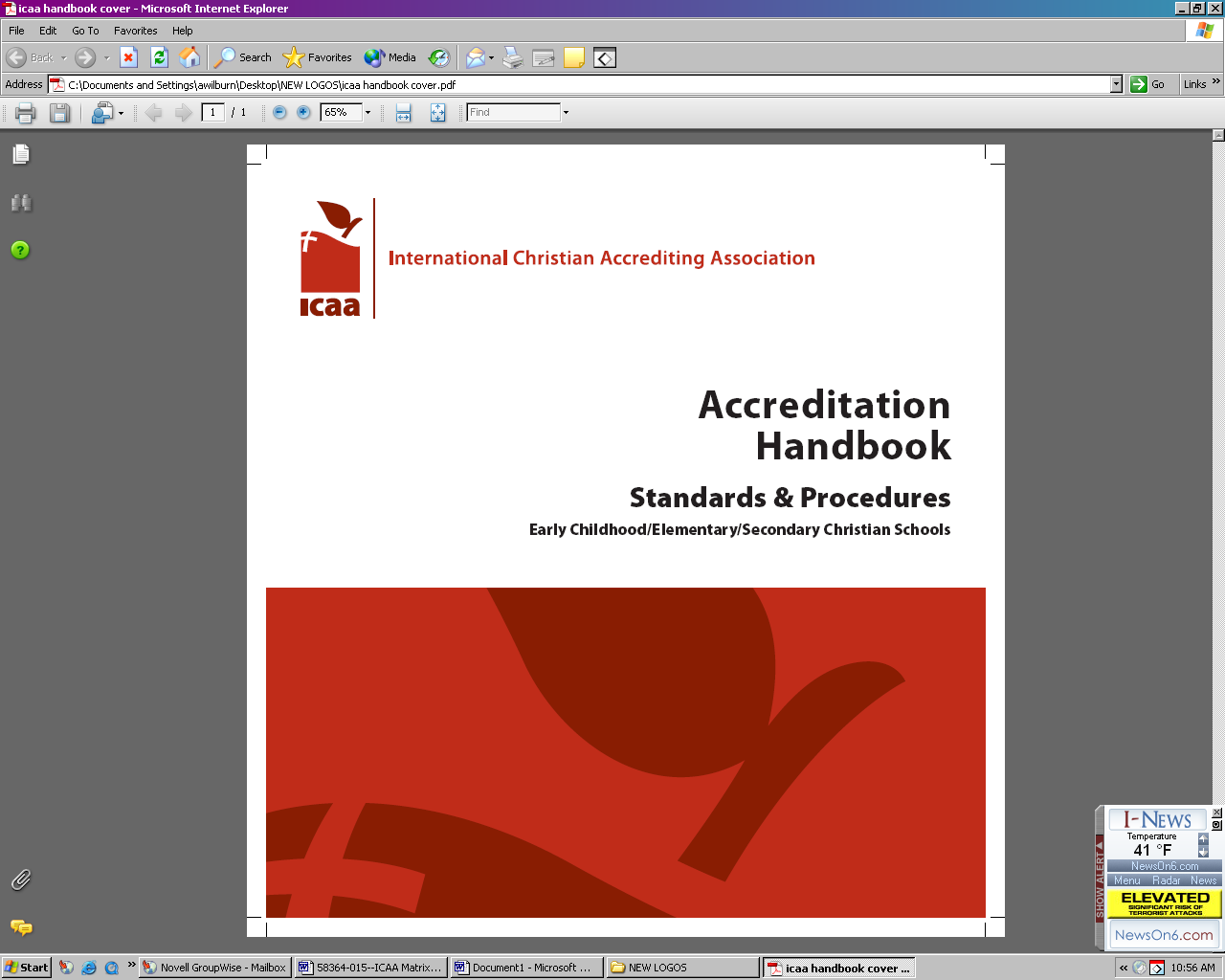 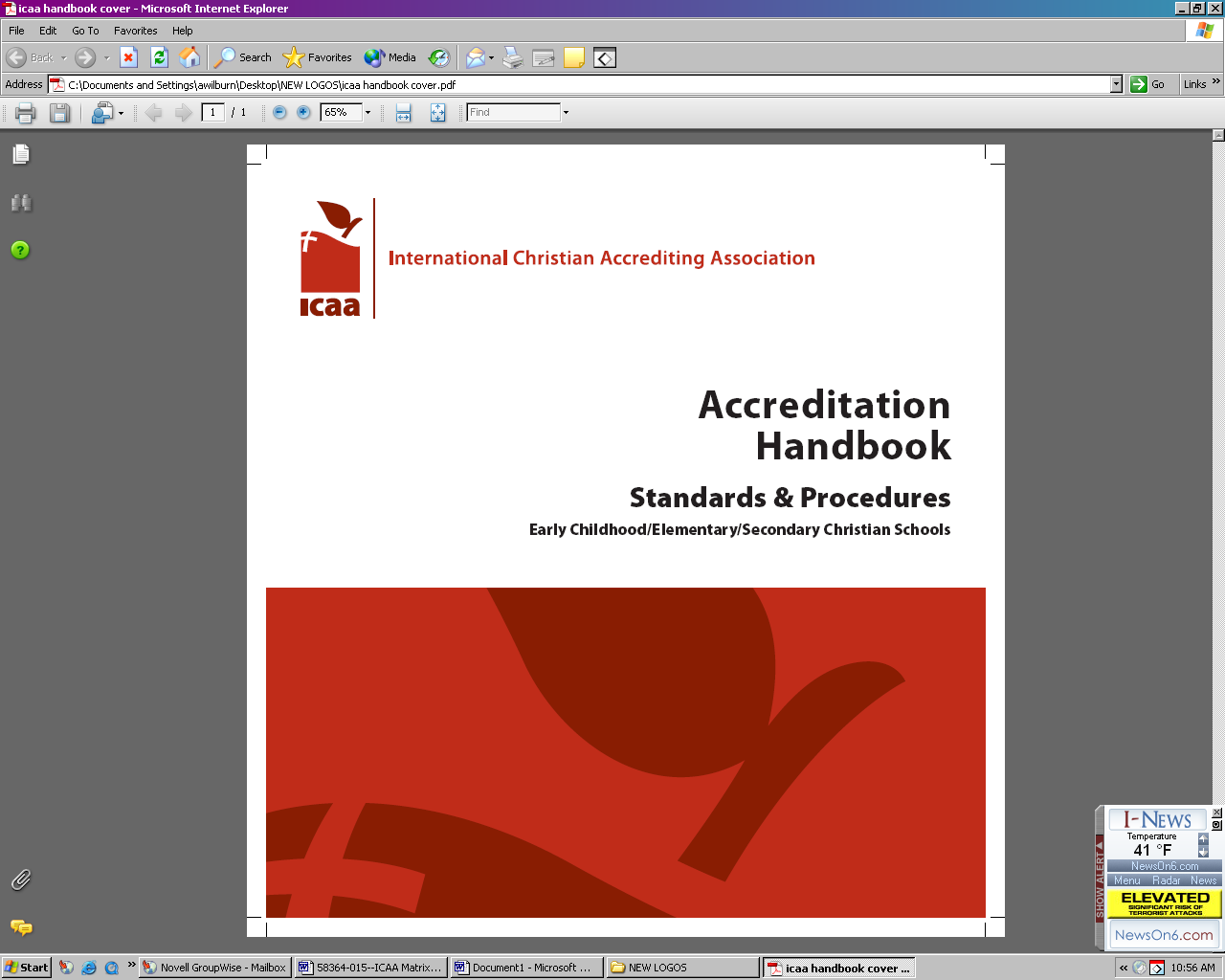 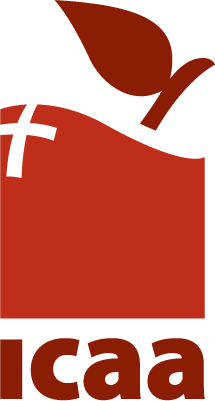 ICAA Accreditation – Biblical Process
Acts 2:22 – “…Jesus of Nazareth was a man accredited by God to you by miracles, wonders and signs…” (NIV)
Principle of external witnesses
Provides credible witness to a Christian school’s quality, performance, and integrity
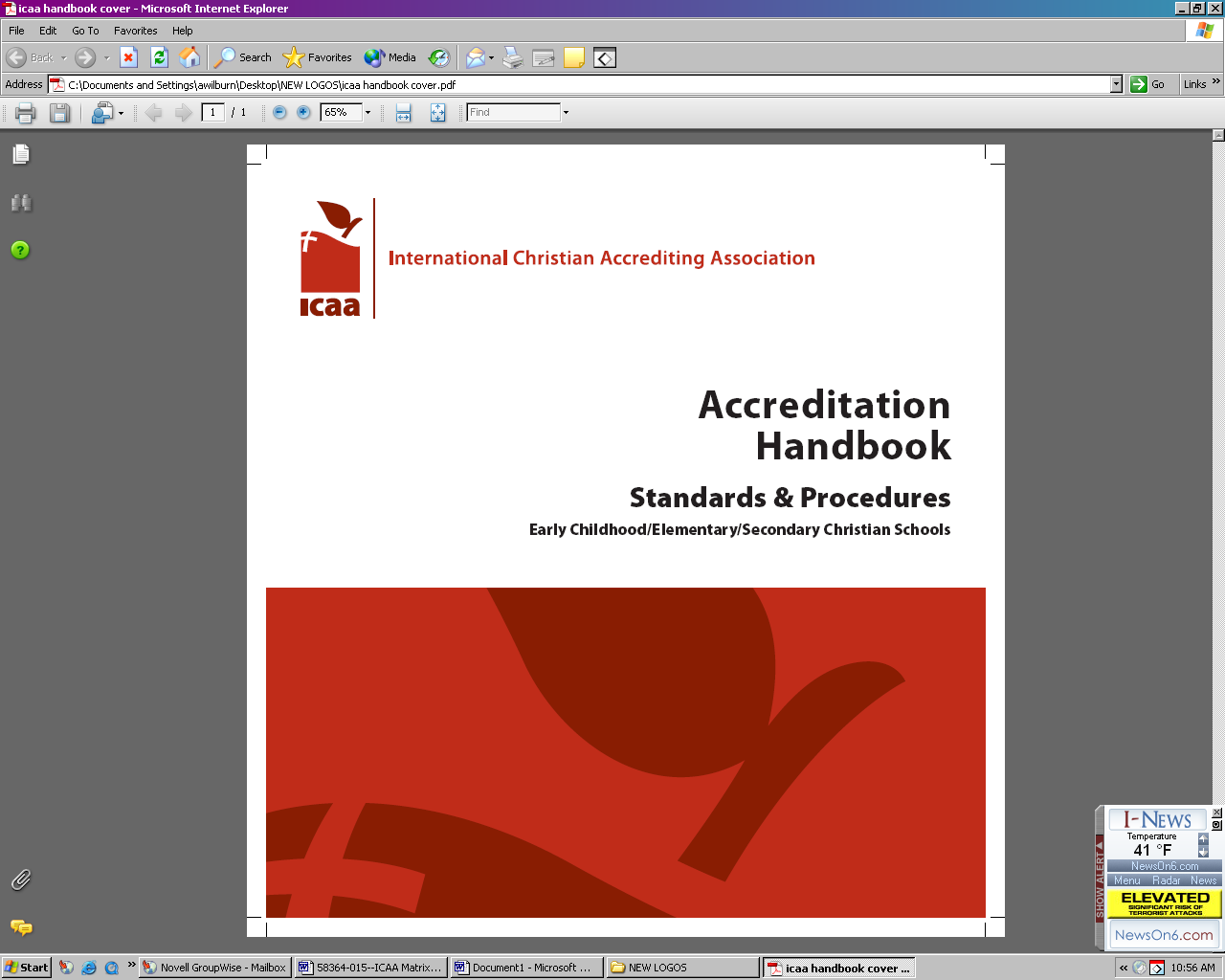 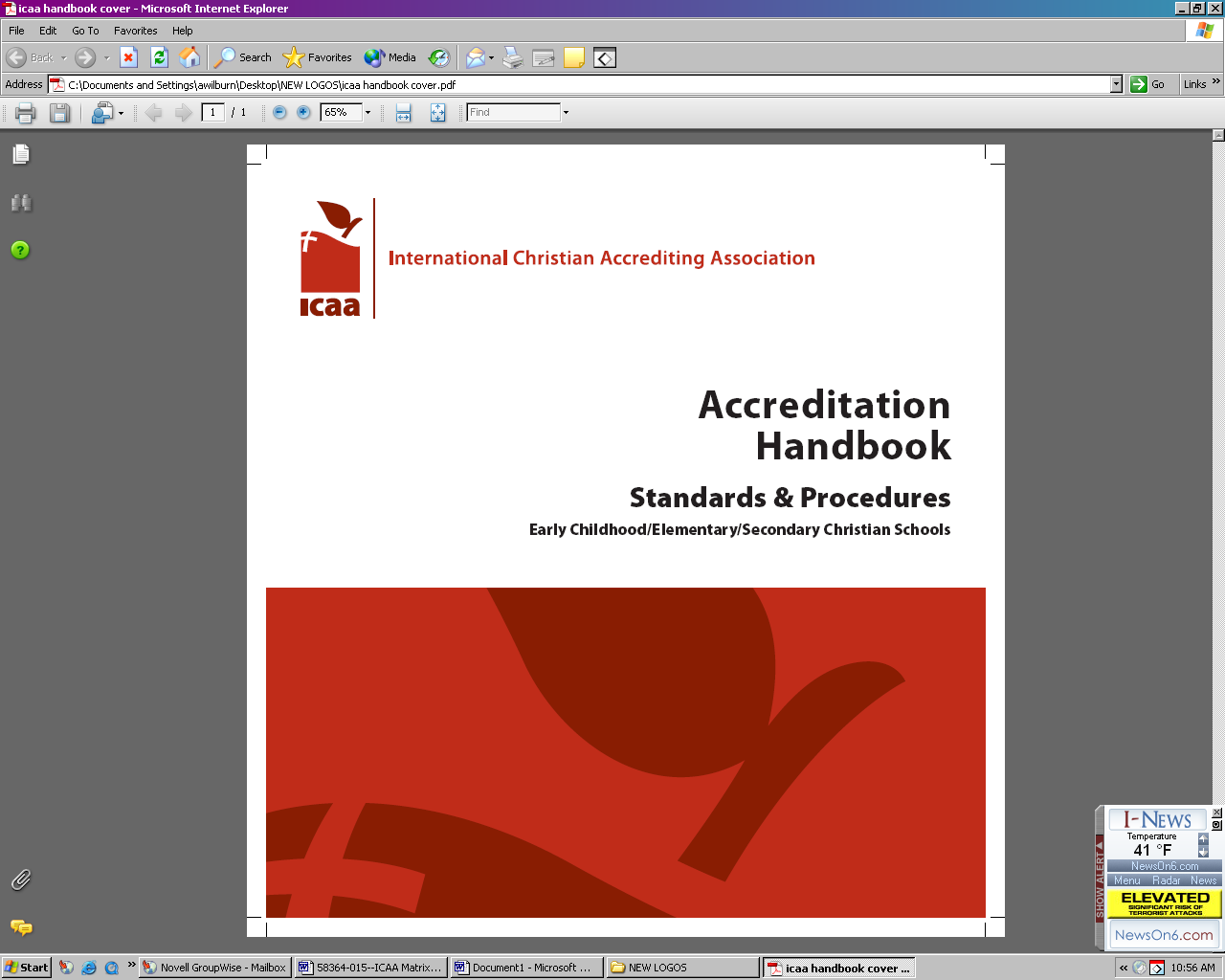 [Speaker Notes: Root of accreditation is “credible” – to believe or trust
John 5:31 – (Jesus speaking) “If I were to testify on my own behalf, my testimony would not be valid.” (NLT)
Accreditation ascertains and acknowledges the school’s credibility (e.g. its claims about its quality, performance, integrity, etc.) by providing independent, external witnesses]
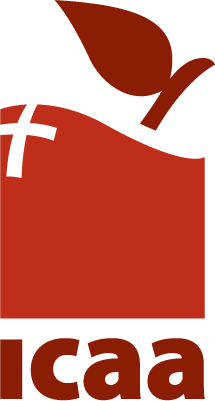 ICAA AccreditationAn international protocol for institutions committed to systemic, systematic, and sustainable improvement
Builds capacity of the school to increase and sustain student learning and spiritual  formation
Stimulates and improves effectiveness and efficiency throughout the institution
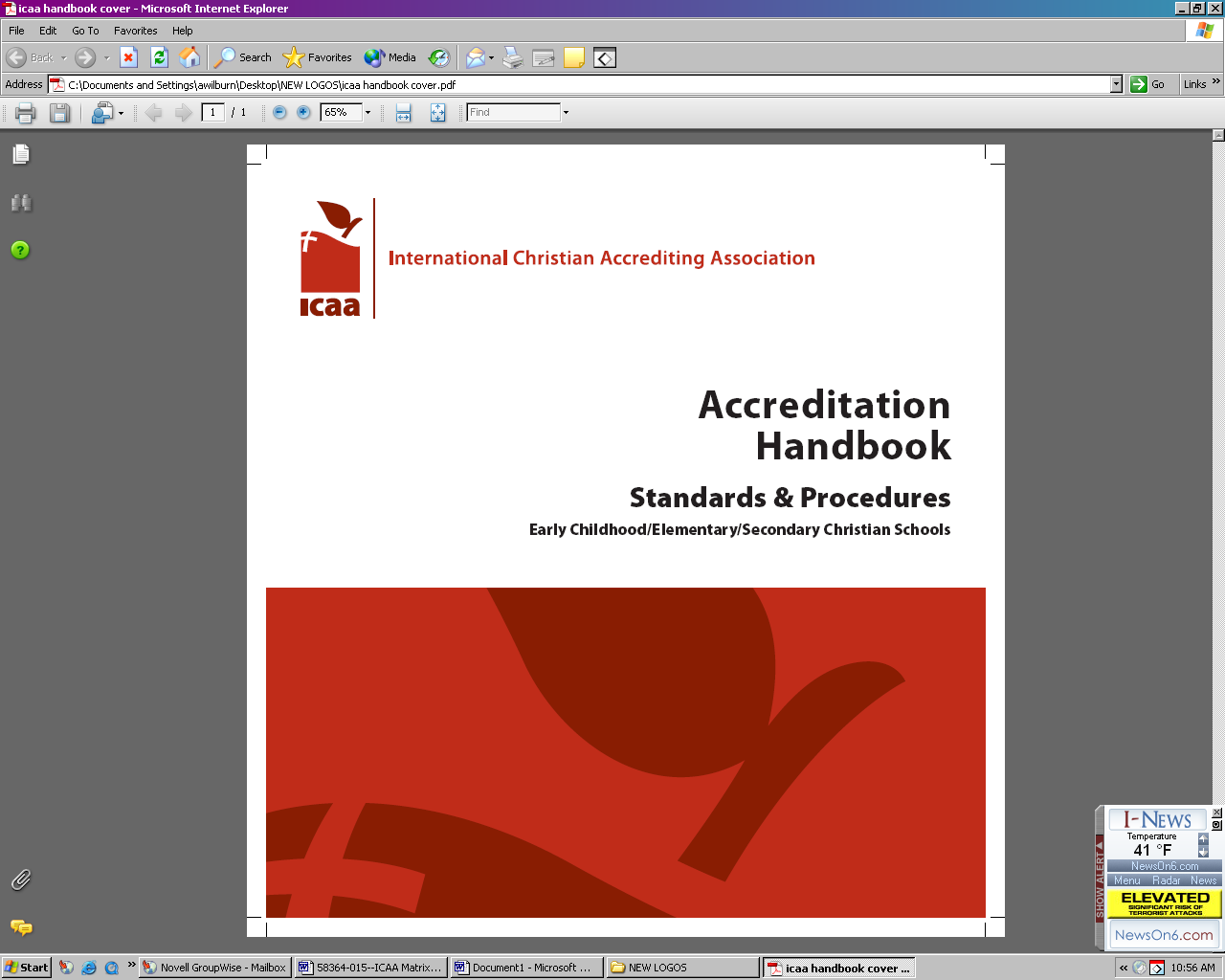 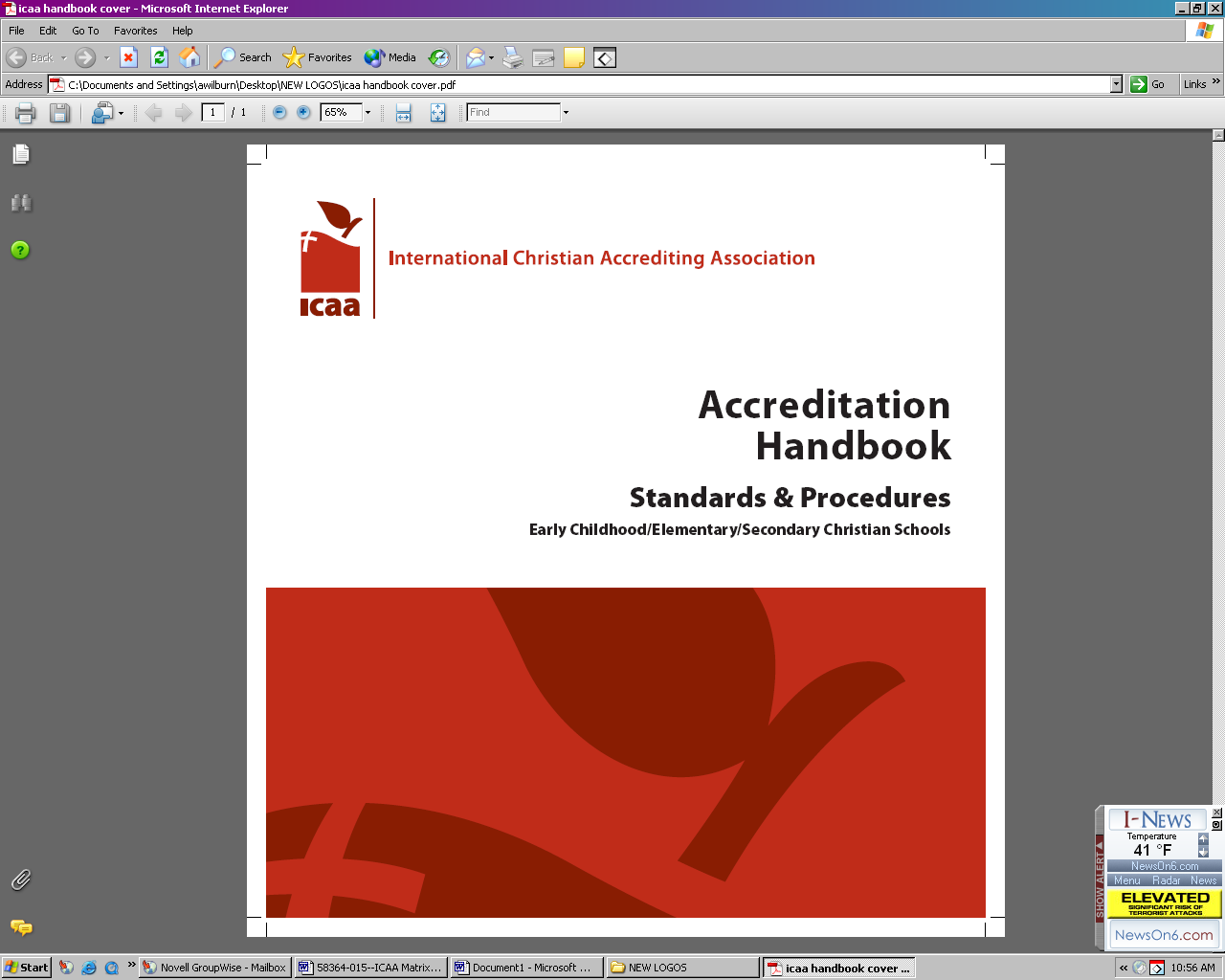 [Speaker Notes: The ICAA accreditation protocol transcends state and national boundaries. 

At the local level, the ICAA process gives educational institutions a framework for quality and continuous improvement so that they may achieve ever higher degrees of excellence. 

The integration of ICAA accreditation components ensures the school is providing a high quality education while maintaining its Christian identity and culture, is focused on the integration of faith and learning, and is effectively promoting spiritual formation in the lives of its students.]
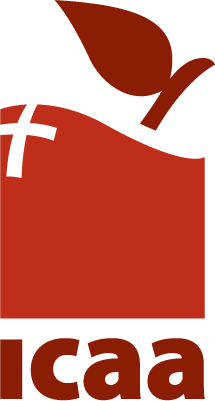 Key Elements for Accreditation
Based on Foundational Educational 
	Domains and Related Standards
Internal Review 
Student Performance Results
Stakeholder Perceptions
Students, Parents, Teachers
Organizational Effectiveness Data
Self-Assessment
School Improvement Planning
Evaluation by an External Review Team
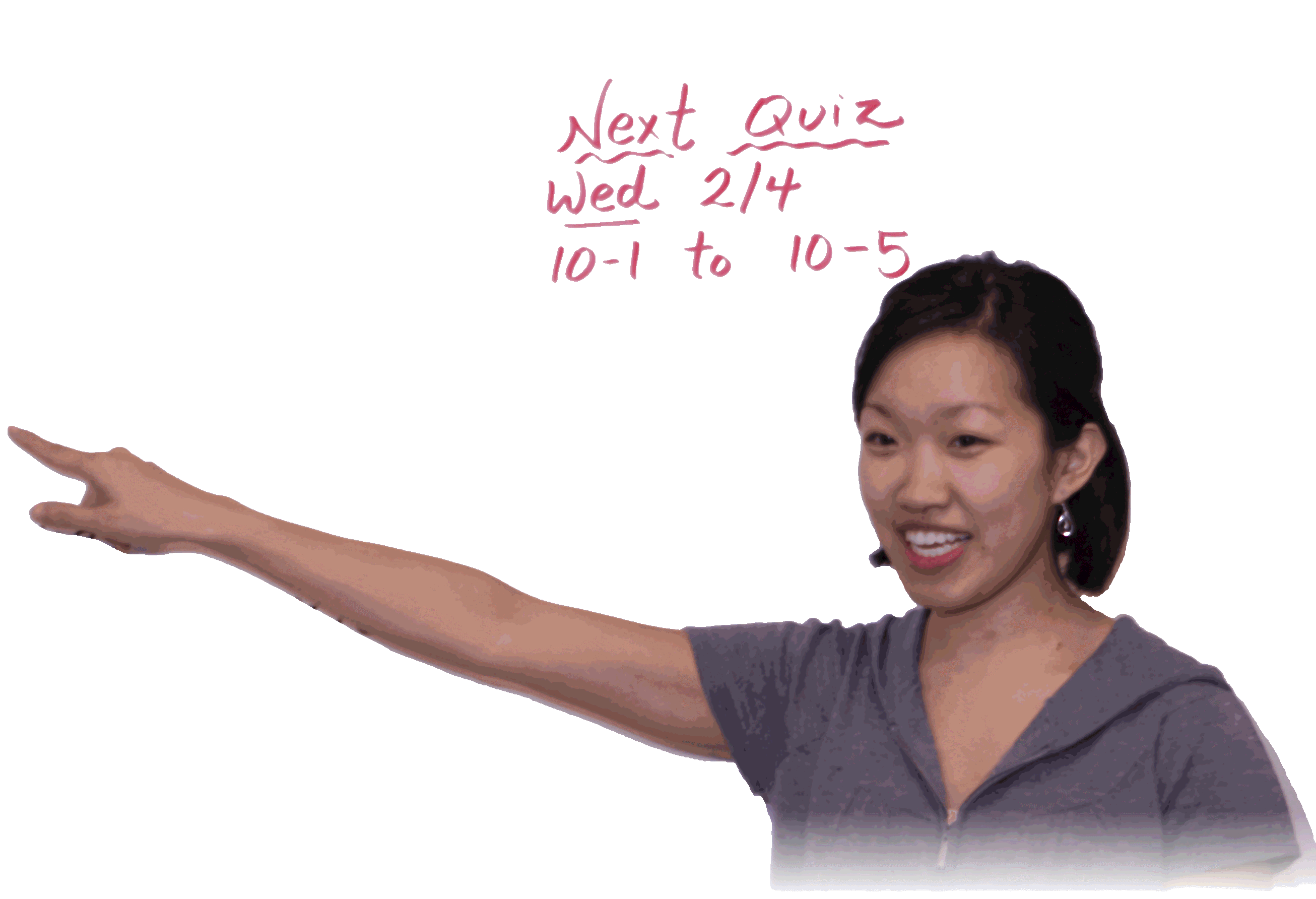 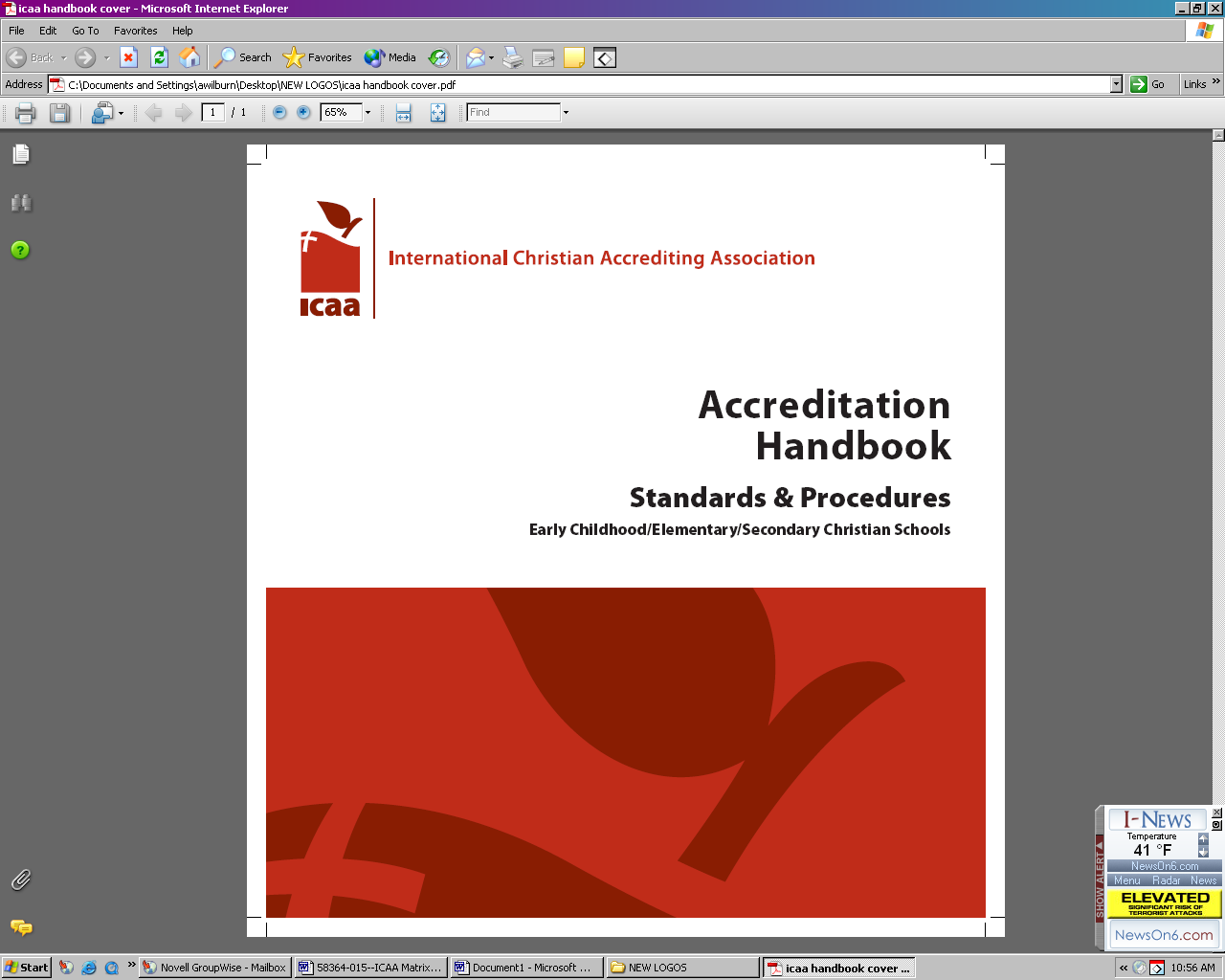 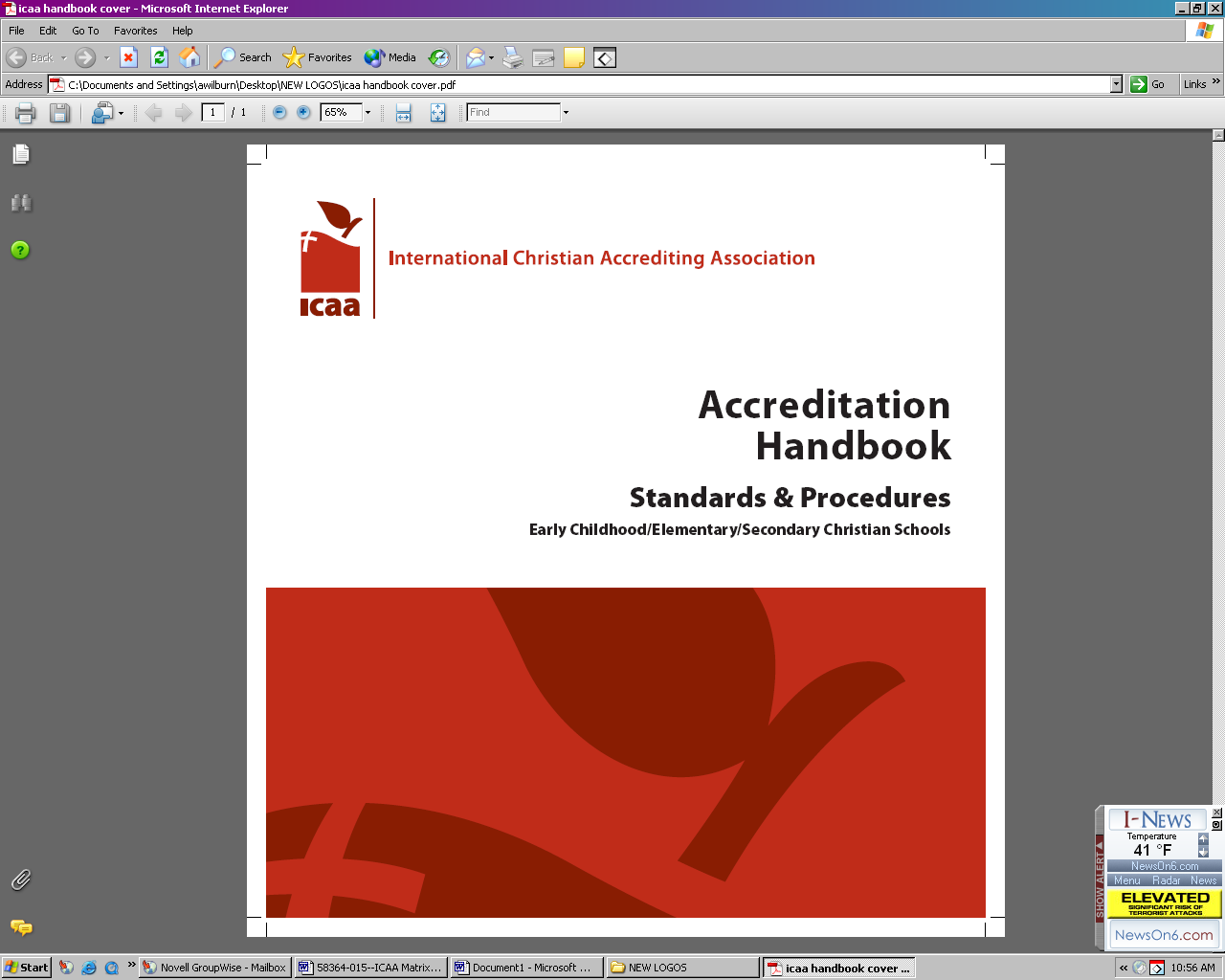 [Speaker Notes: The ICAA accreditation process uses a BALANCED, PERFORMANCE BASED protocol that examines multiple facets of the school and how they work together to produce results. The process takes into consideration not just an evaluation of educational domains and standards, but also the school’s Christian identity and culture, student performance, stakeholder feedback, and the school’s improvement journey.]
External Review
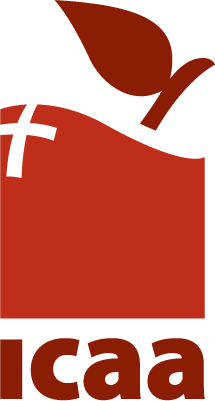 A diagnostic process to stimulate and guide continuous improvement with a focus on: 
Integration of faith and learning
Impact of teaching and learning
Capacity of leadership
Use of resources
The External Review Team
Is comprised of professional peers with diverse experience and rich contextual perspective
Assesses and evaluates the institution’s effectiveness in meeting the requirements of accreditation
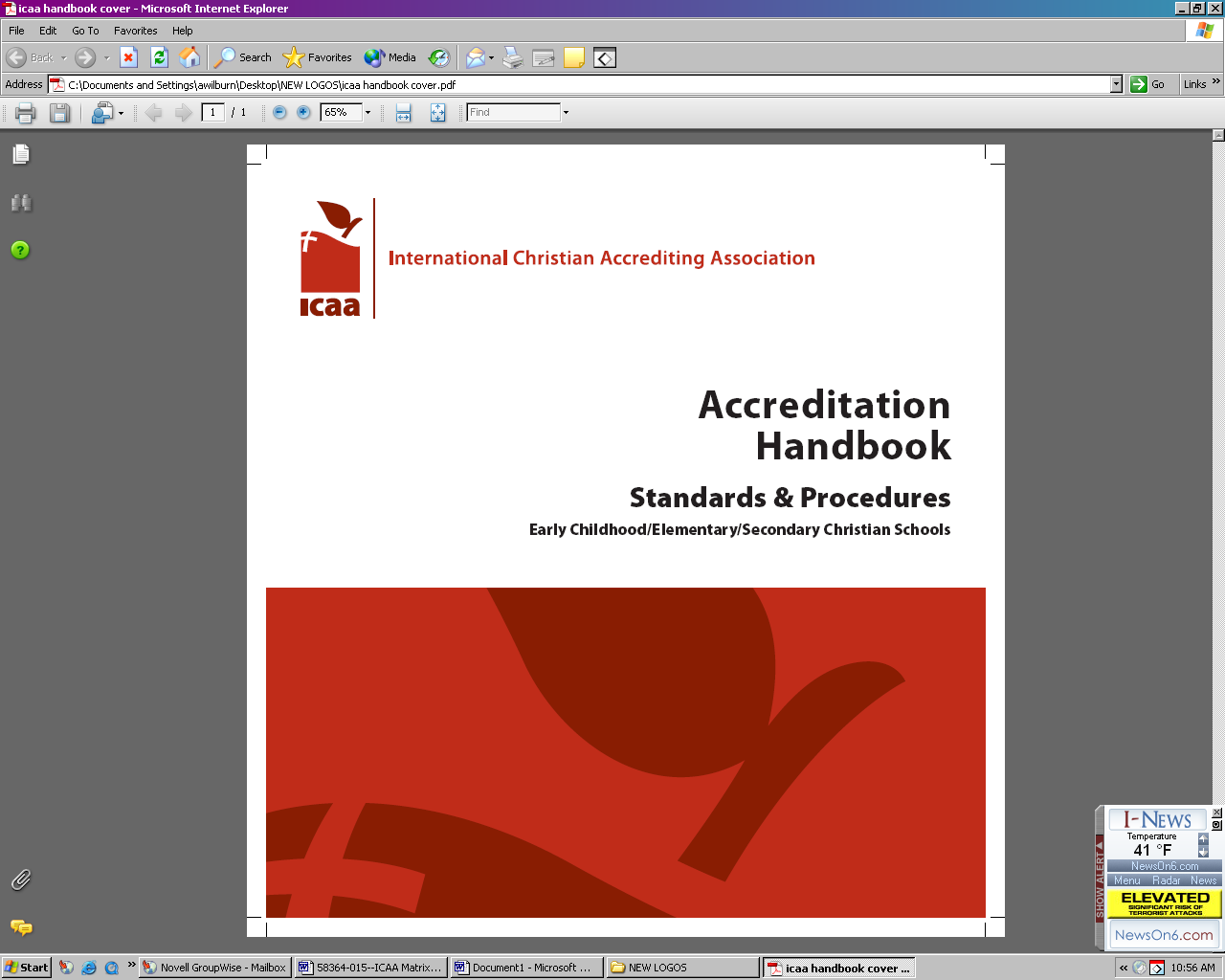 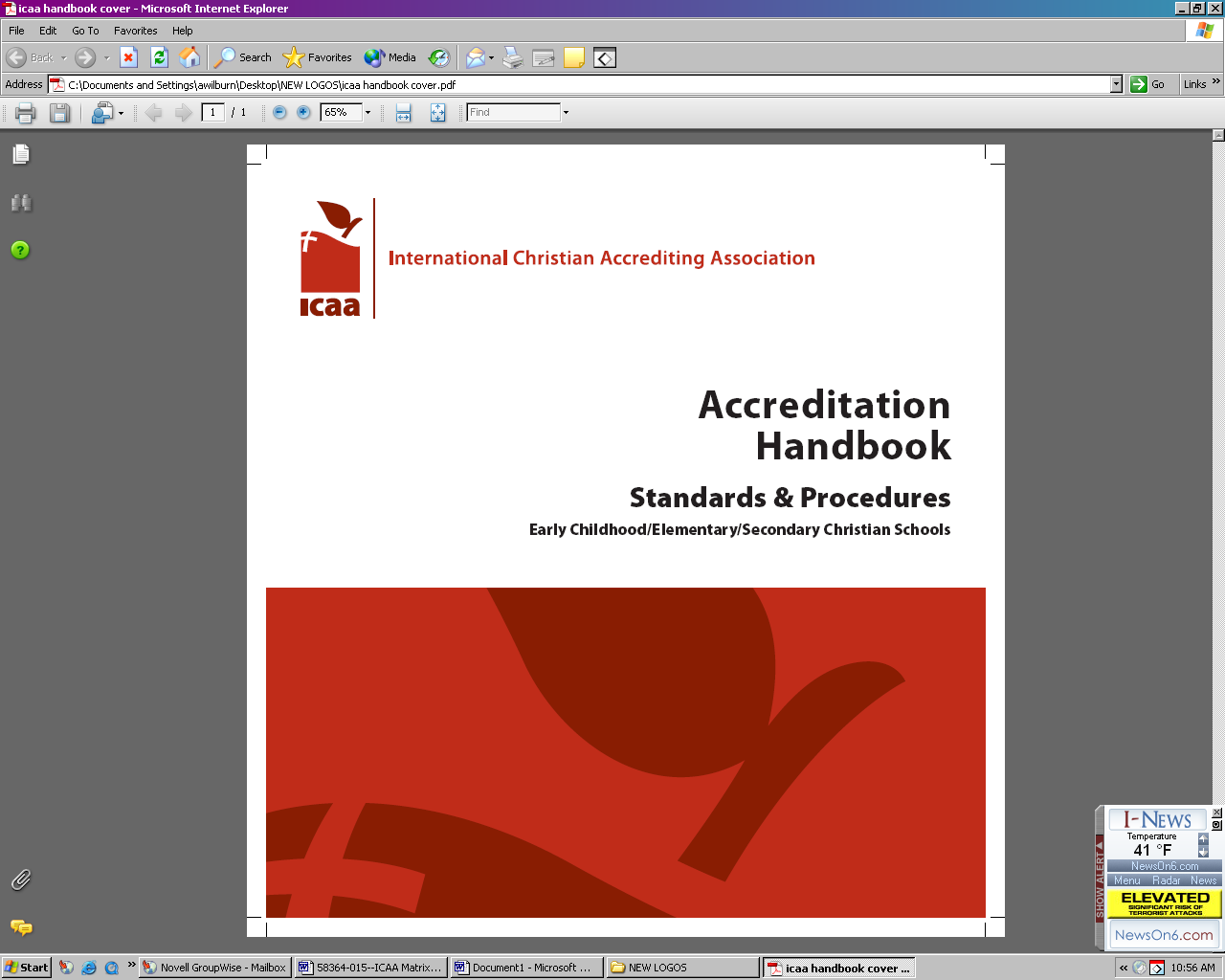 [Speaker Notes: Some of the things the External Review Team did:
Reviewed Standard Self Assessment, Executive Summary, School Websites
Listened to Administrator Presentations
Interviewed Church and School Leadership and Other School Stakeholders
Examined Artifacts
Visited a Representative Sample of Classrooms
Observed Practices and Learning Environment
Collected and Organized Data  
Engaged in deliberations

As a result of the work of the institution and our team, we will be able to provide helpful feedback to help the school continue to improve.]
Cultural Context Domain
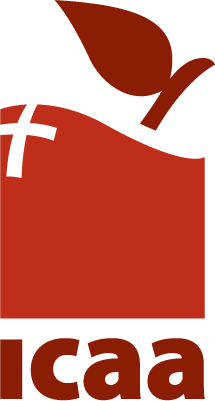 The External Review Team examined:
Foundational documents related to school’s Christian identity and culture
School goals for student spiritual formation
Faith commitment and continuing spiritual growth of leadership, faculty, and staff
Quality and efficacy of integration of faith and learning in school programs, processes, practices, and teaching/learning
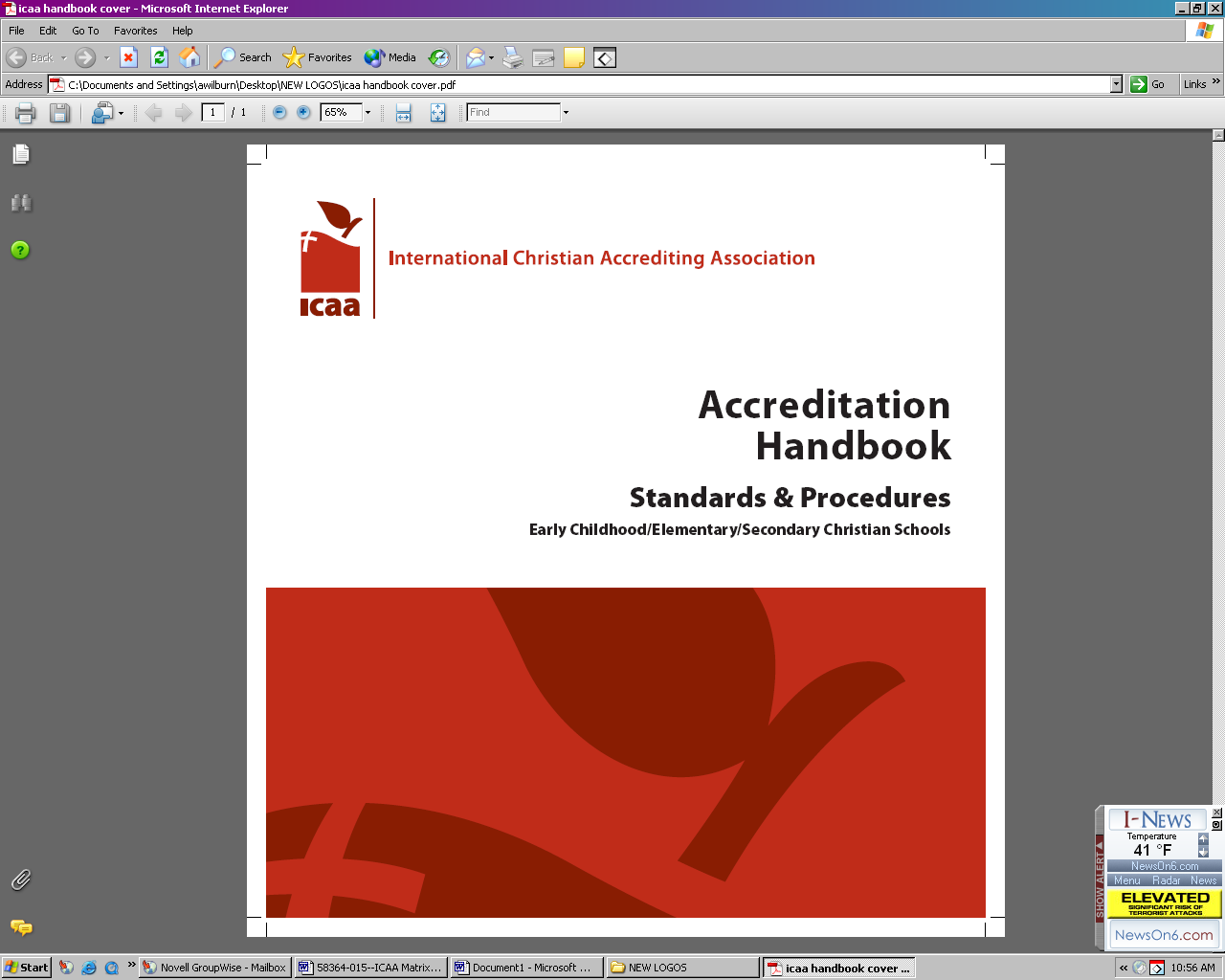 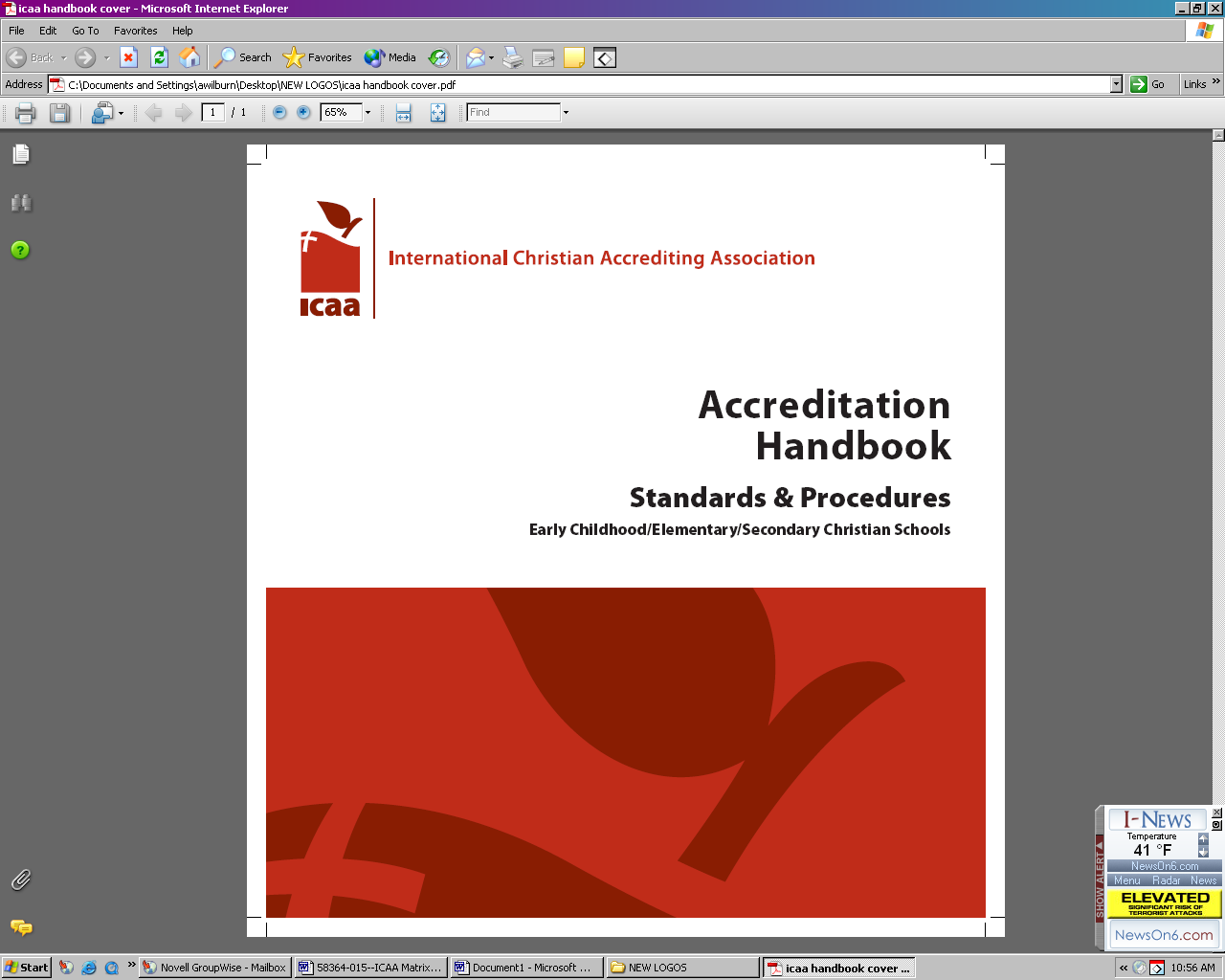 Leadership Capacity Domain
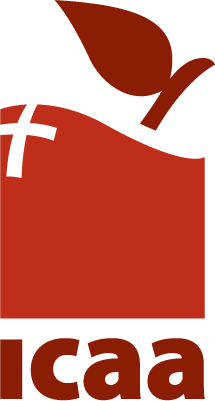 The External Review Team examined:
Institutional purpose and direction
Governance, leadership, and organizational effectiveness
Stakeholder external
Improvement capacity
Results
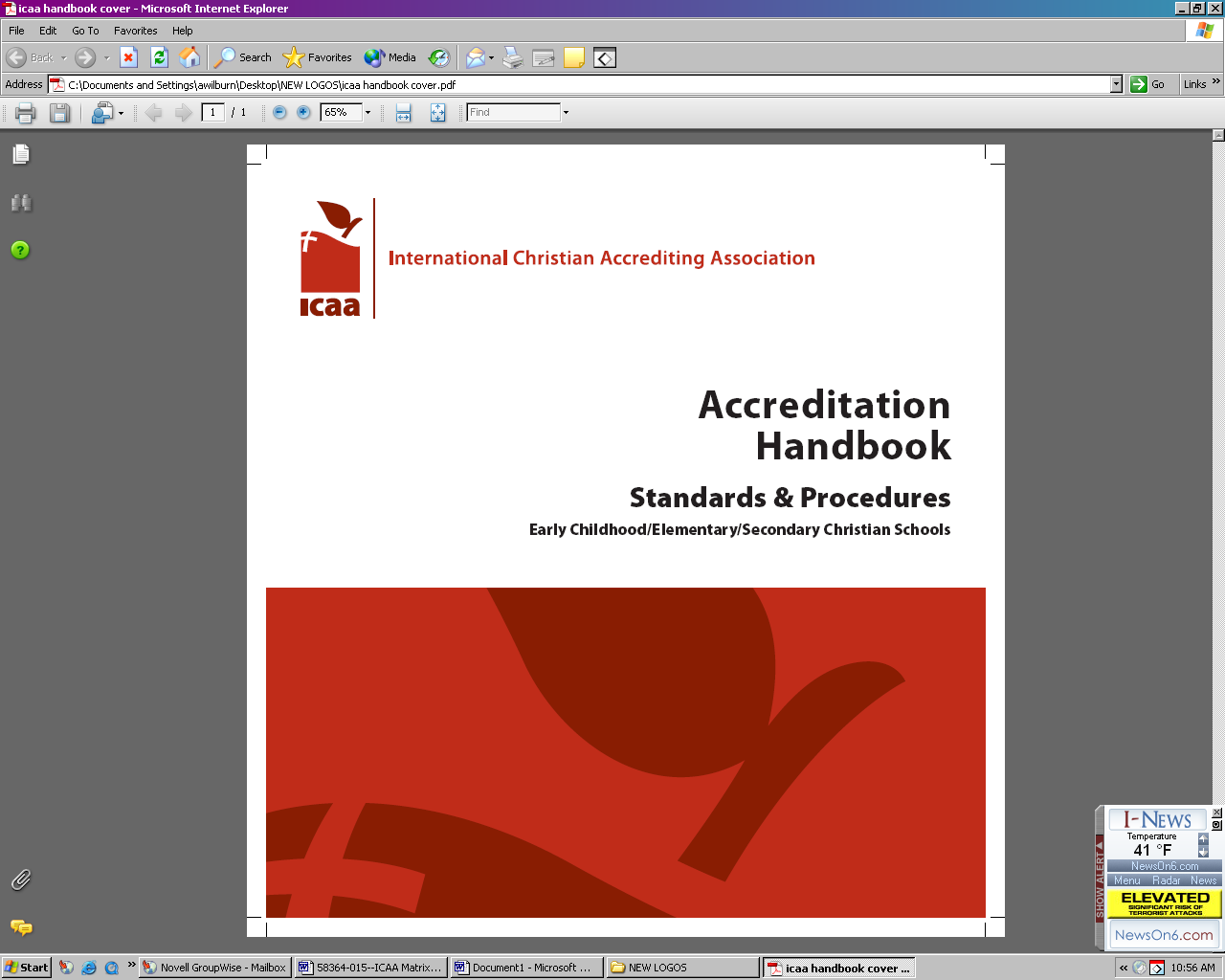 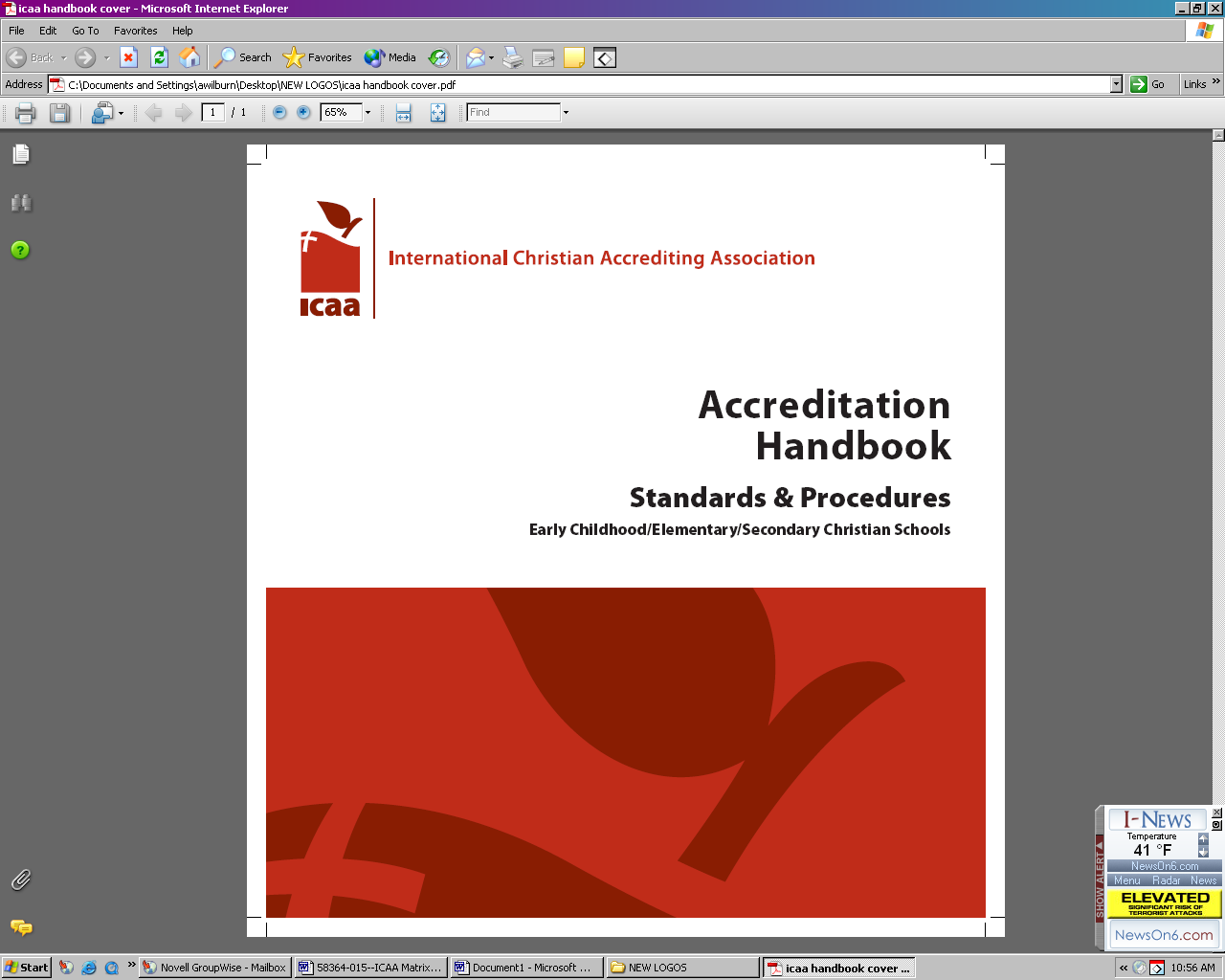 Learning Capacity Domain
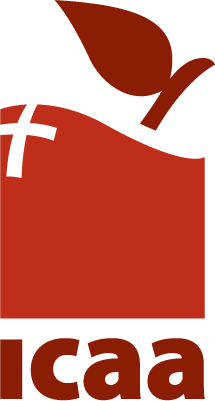 The External Review Team examined:
Student performance results
Instructional quality
Learner and family engagement
Support services for student learning
Curriculum quality and efficacy
College and career readiness data
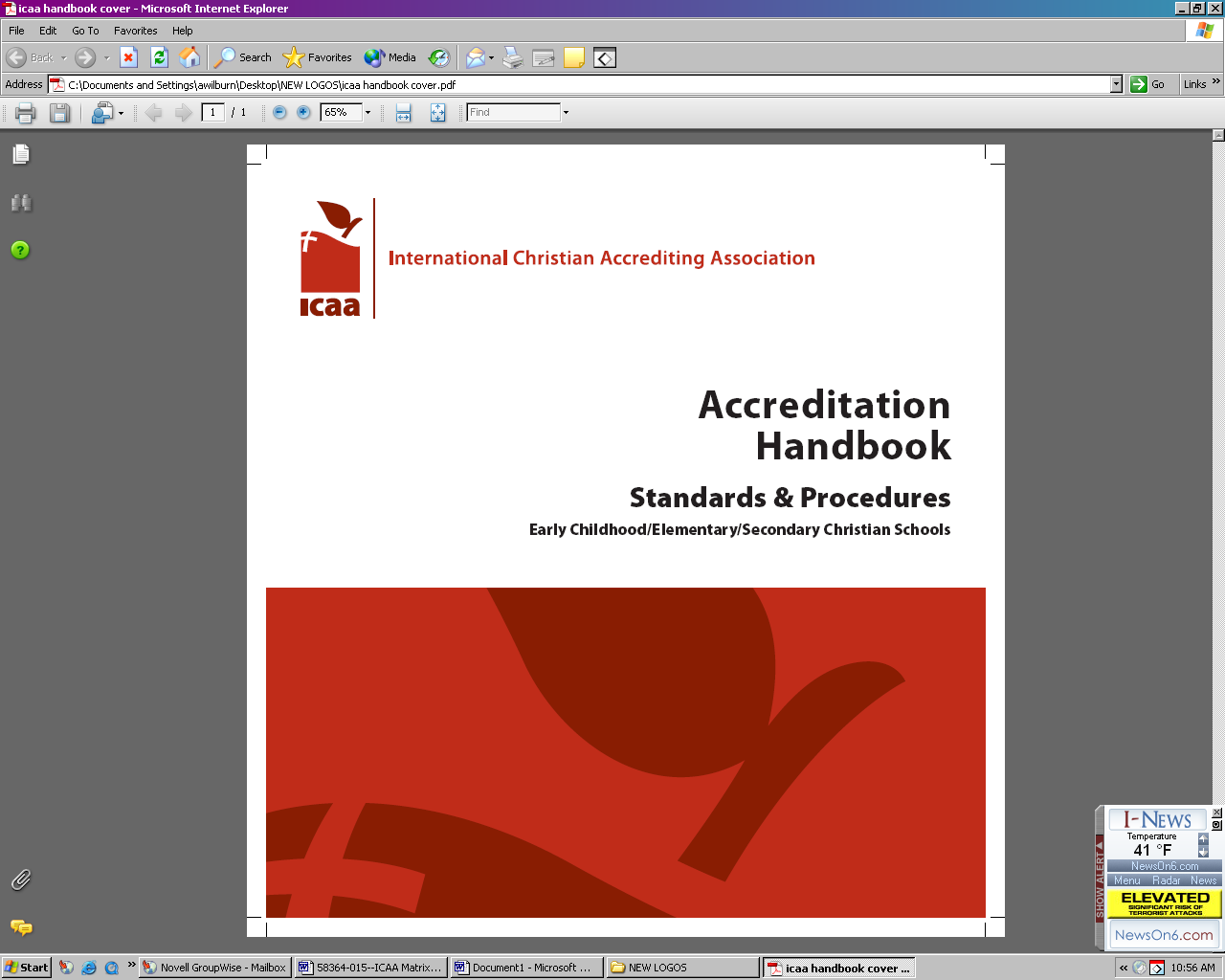 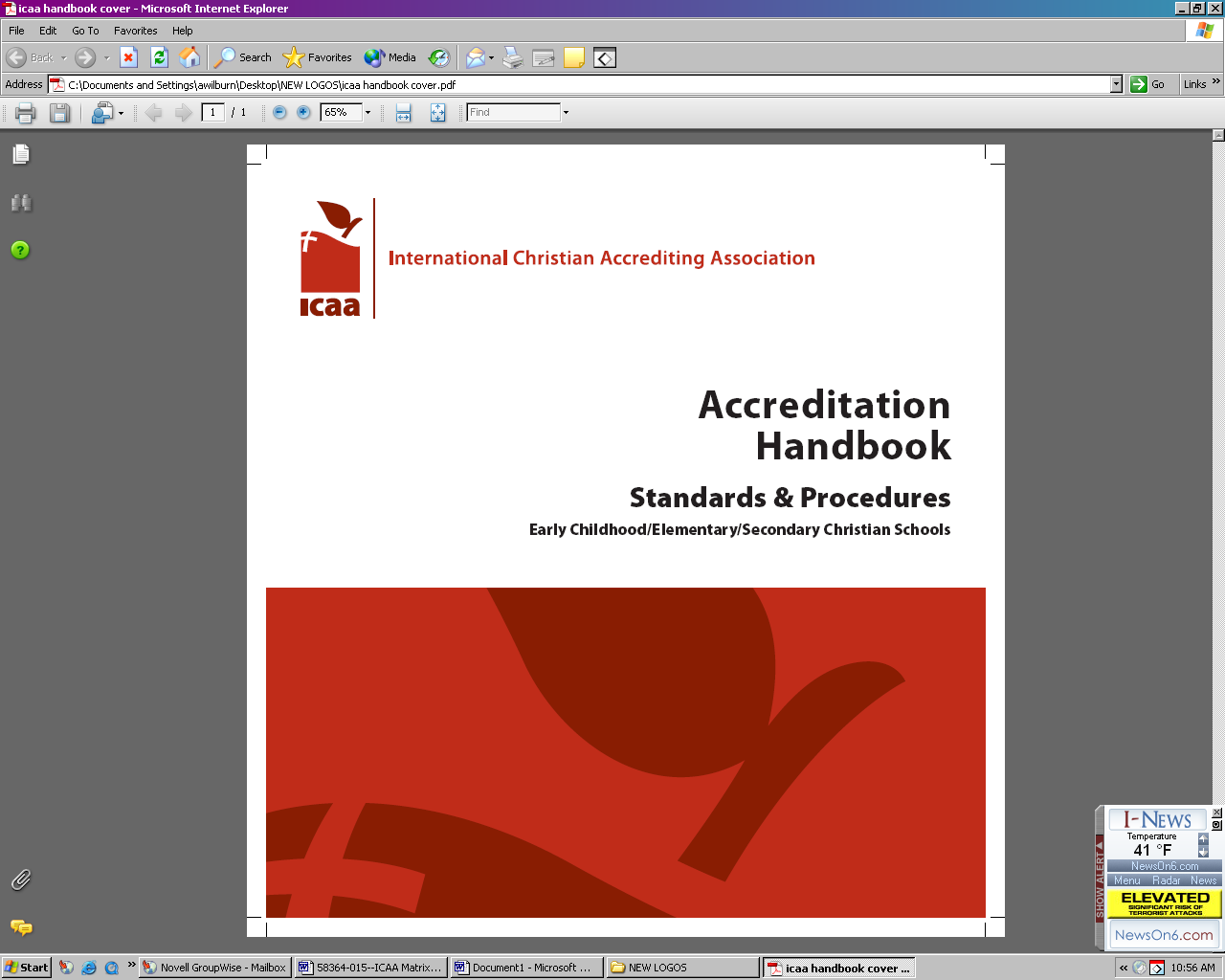 Resource Capacity Domain
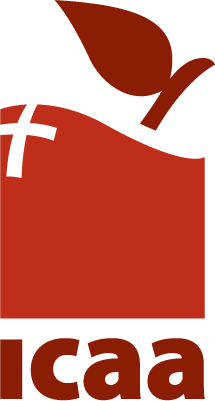 The External Review Team examined:
Allocation and use of resource
Equity of resource distribution to need
Level and sustainability of resources
Long range capital and resource planning effectiveness
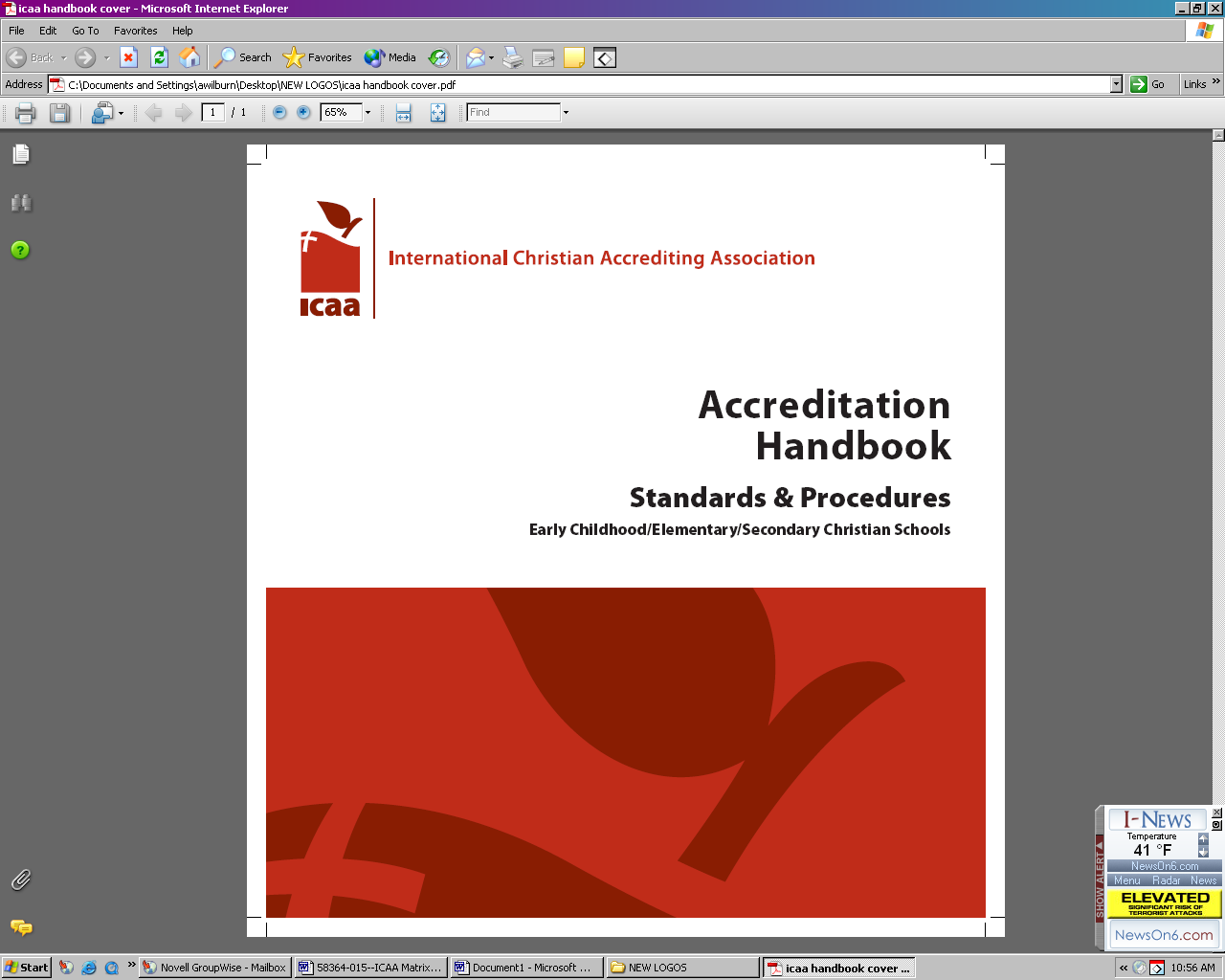 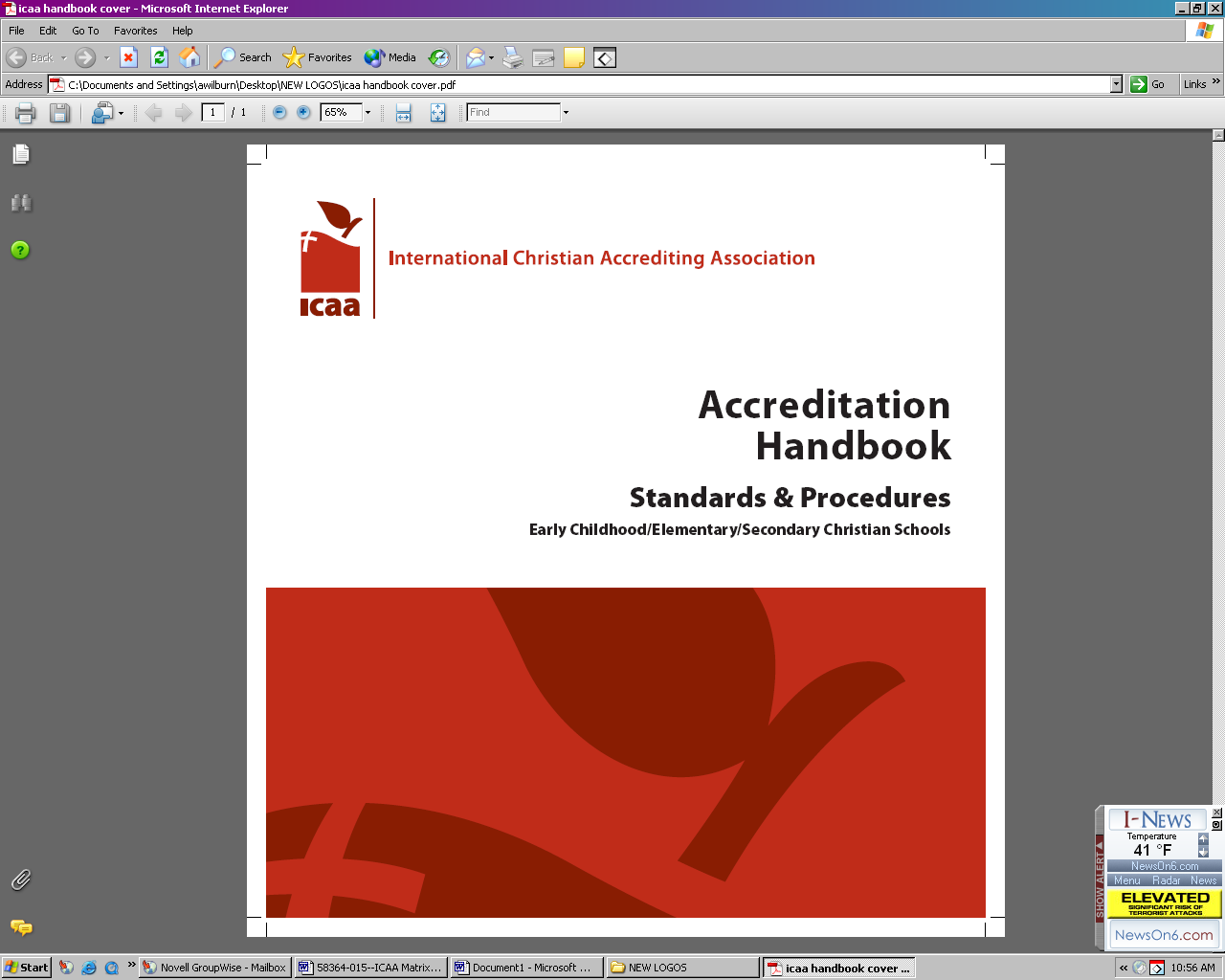 Take Aways
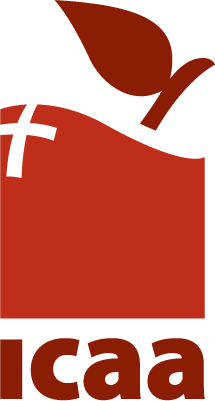 This should consist of no more that 2 slides and is optional.
Add bullet list of overall positive impressions of the school (Not Powerful Practices, they come later.).  Consider using anonymous quotes from stakeholder feedback results or interviews.
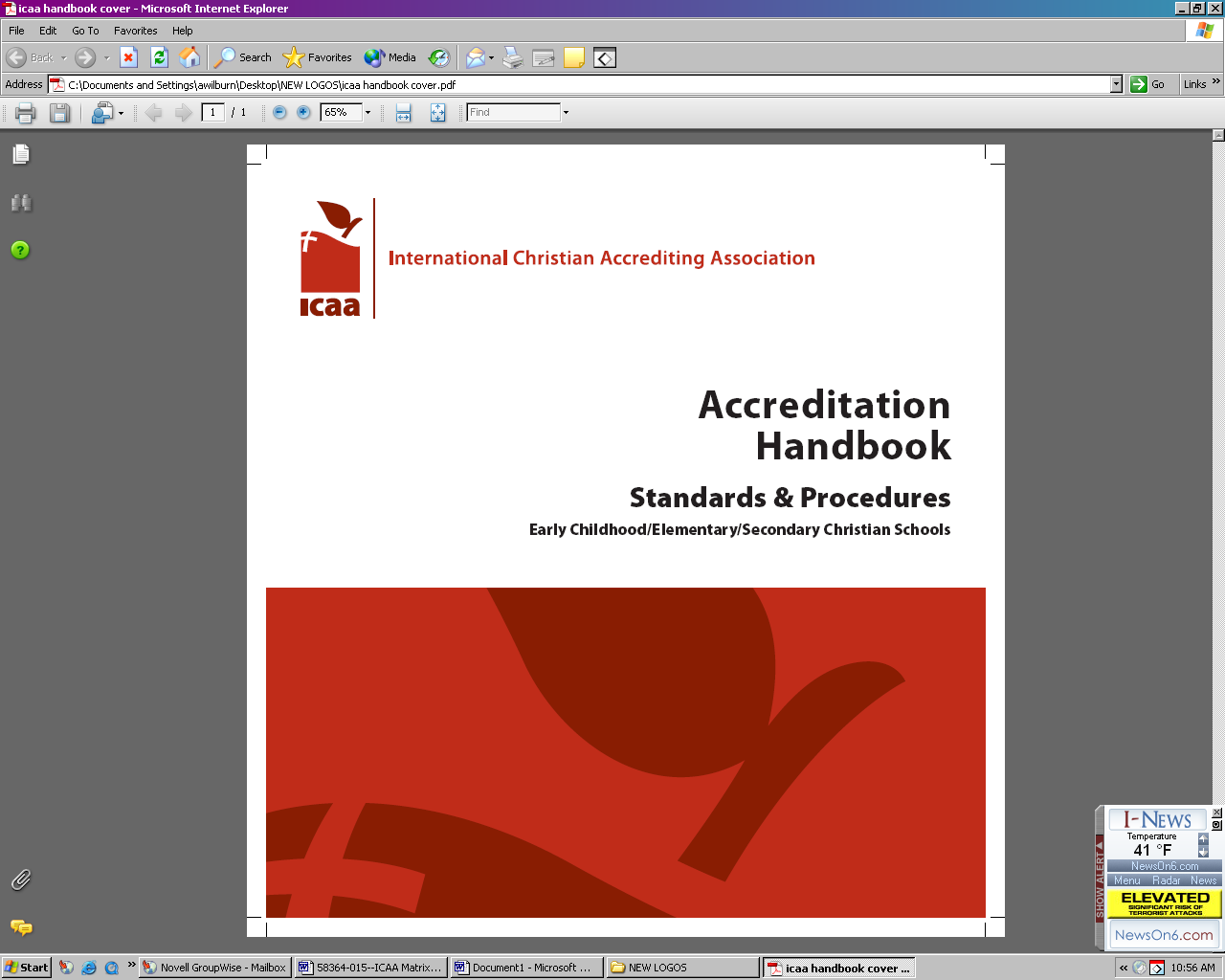 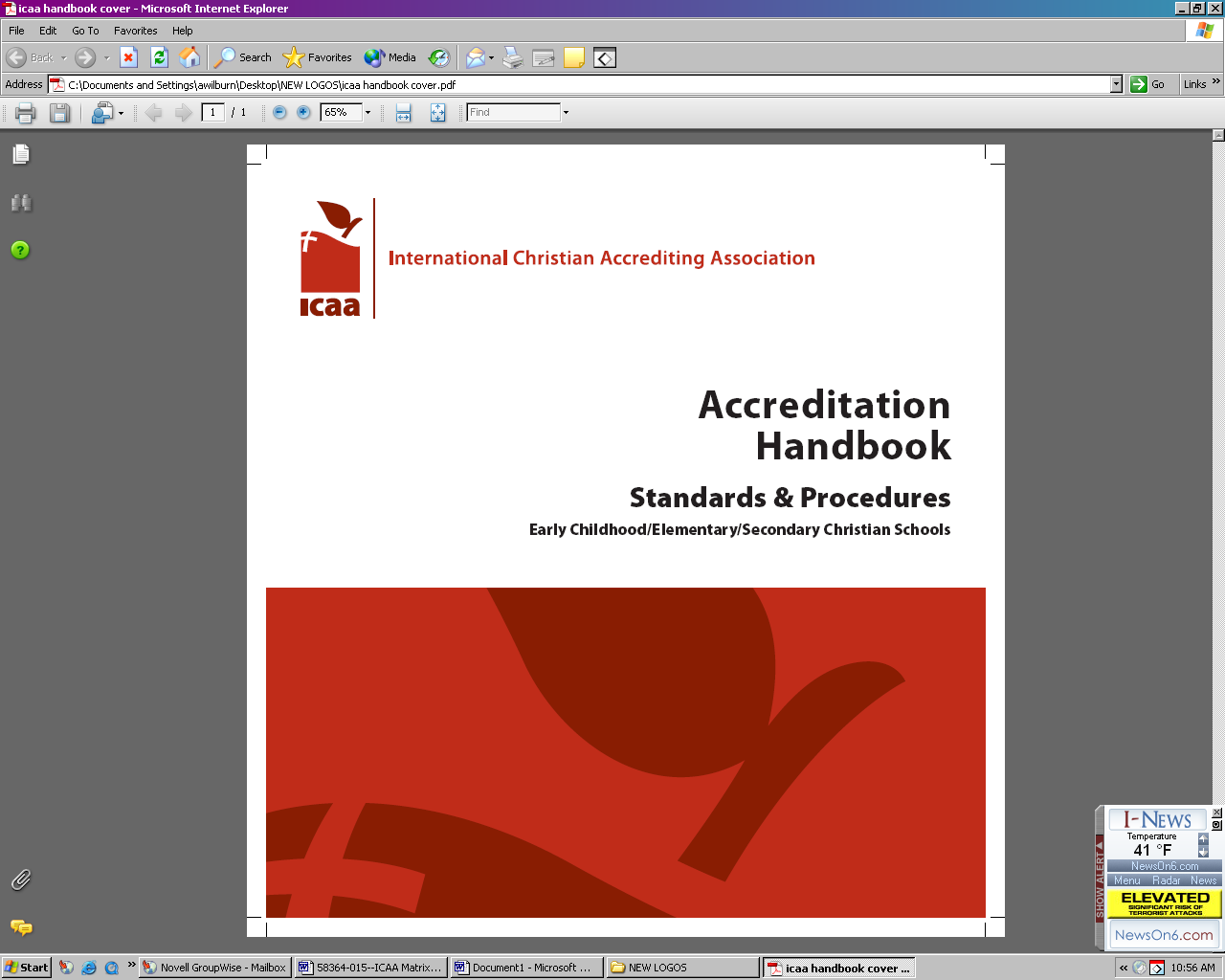 Stakeholder Groups Interviewed
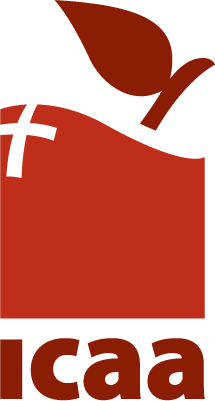 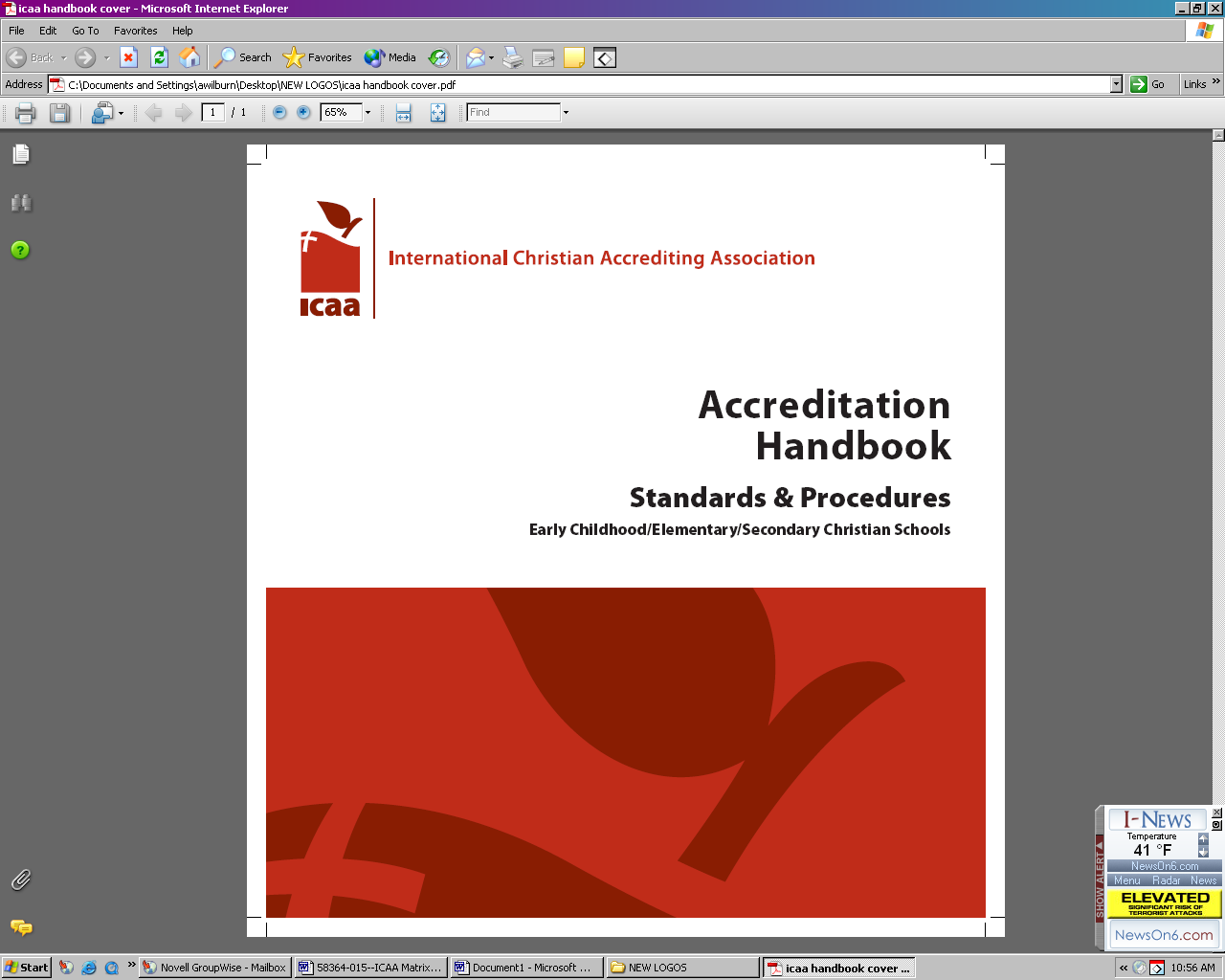 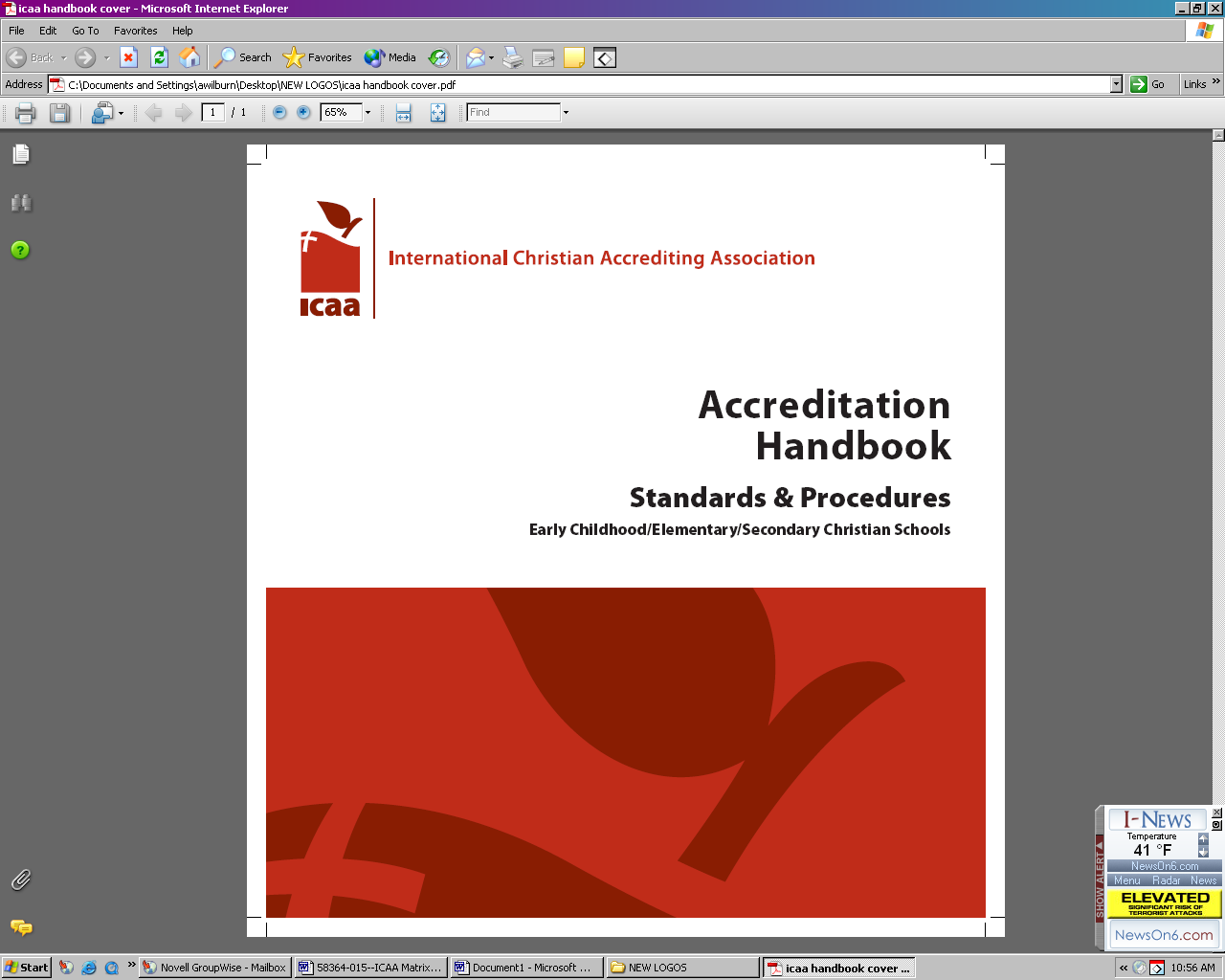 [Speaker Notes: Type in the Stakeholder group interviewed and the number that were interviewed.  Record the total of all interviews at the bottom.]
Average Performance Ratings
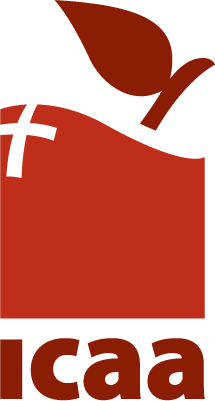 Cultural Context Domain
x.xx
Leadership Capacity
Learning Capacity
x.xx
x.xx
Resource Capacity
x.xx
13
[Speaker Notes: REPLACE THE X.XX ON EACH STANDARD BOX WITH THE AVERAGE SCORES FOR EACH OF THE STANDARDS!!!  

 The standards are founded upon and informed by the Cultural Context Domain Standards that examine the school’s Christian Identity and Culture.  The Cultural Context Domain is the heart of accreditation process.  The other Domains and related Standards are crafted in a way that provides a roadmap toward excellence within the context of the school’s Christian identity and culture.

The averages of the external Review team’s ratings on all the standards are reported for each Domain on a scale of 1 (which indicates minimal performance on the standard) to 4 (which indicates outstanding performance). All accredited institutions fall somewhere on this scale, with most fall toward the middle (the 2 to 3 range).
[click to show ratings]]
Learning Environment Ratings
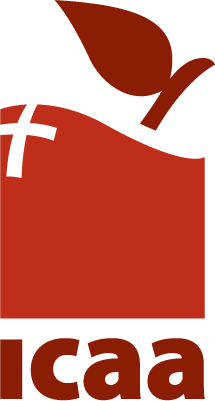 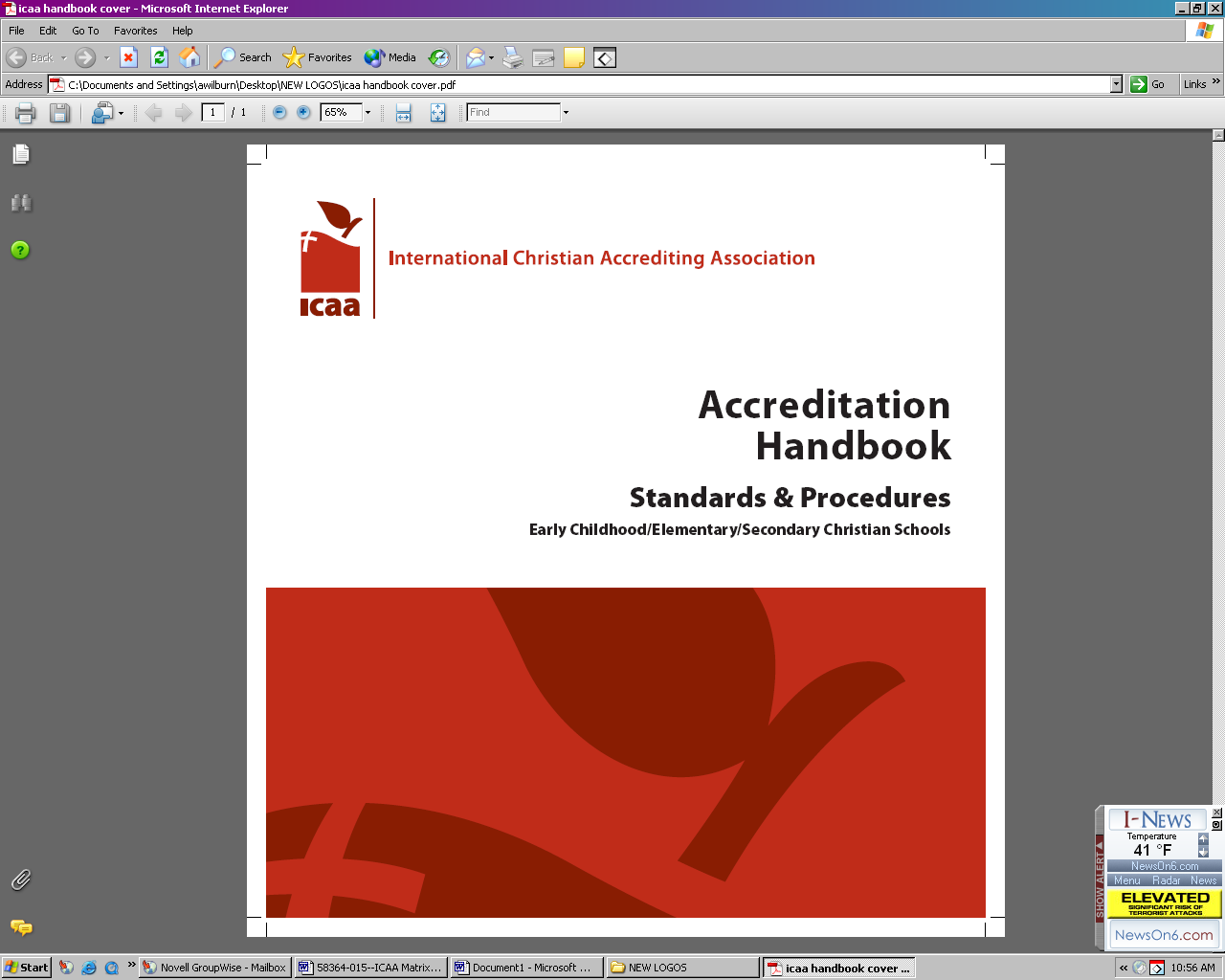 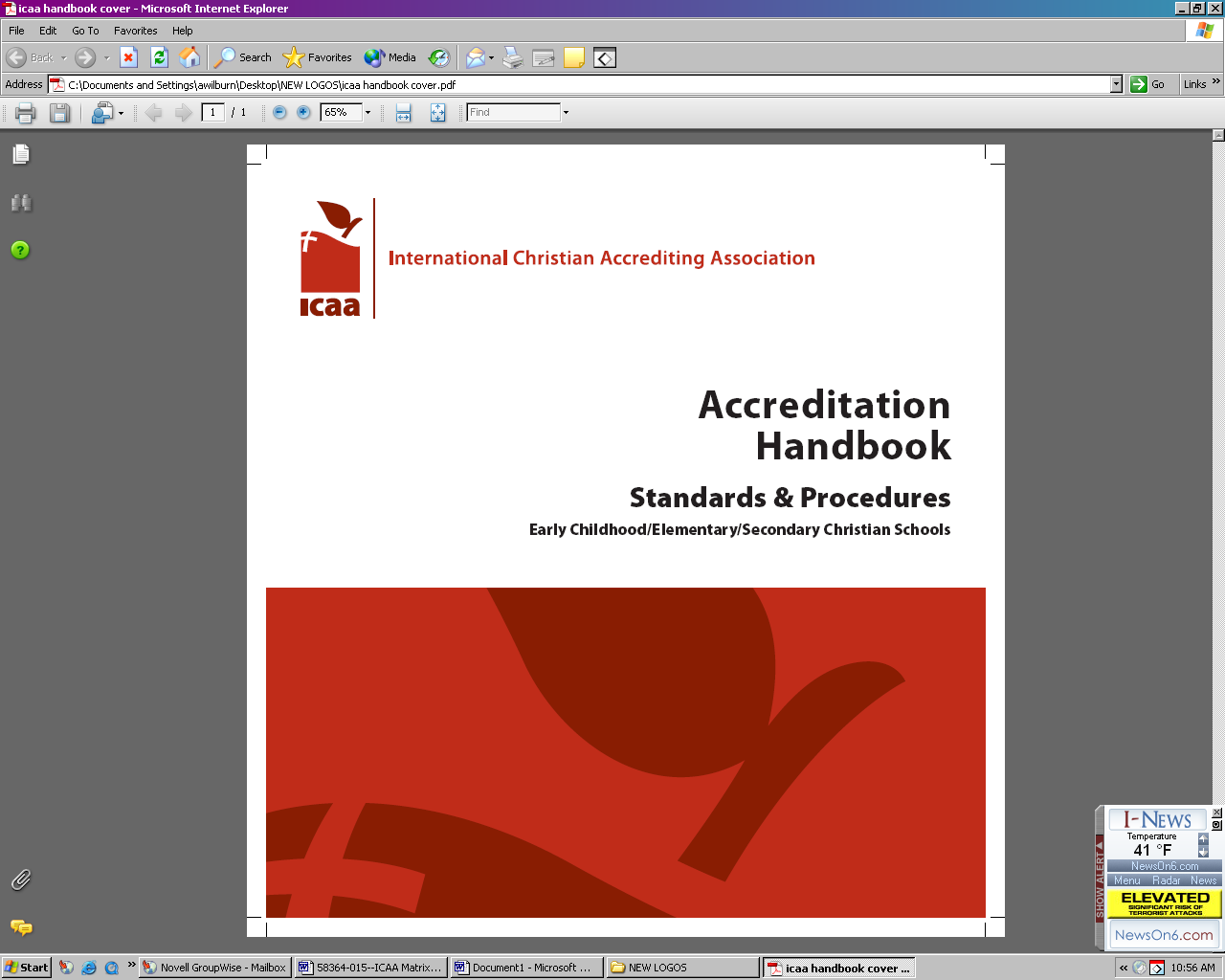 [Speaker Notes: REPLACE THE X.XX ON EACH STANDARD BOX WITH THE AVG. SCORES FOR EACH OF THE ENVIRONMENT AREAS!!!  Change the font to black.

As part of the External Review process, the team observed a sample of classrooms focusing on student external in the instructional process.  The results of observations conducted by the external Review Team helped inform our decisions related to the indicator ratings for the standards.

It is important to remember that eleot™ focuses on student external not on what the teacher is doing.
Focuses on observed student external in their learning environment
Looks at patterns and trends, not individual classrooms
Used as one piece of evidence (to corroborate other evidence regarding learning)
Summary results are reported in Exit Report and External Review Report

Like the Domain Standards, the seven learning environments are rated on a 1 to 4 scale. Here are the results of our observations. 

The school should be able to use these results to identify strengths and weaknesses in these learning environments.]
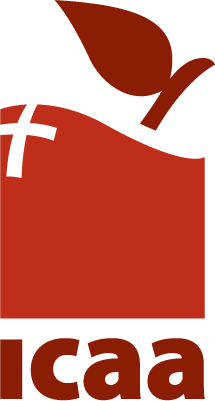 Findings:  Powerful Practices
The External Review Team has recognized the following <specific practice, process, or program> at <school name> is especially noteworthy

Insert Powerful Practices (if any)
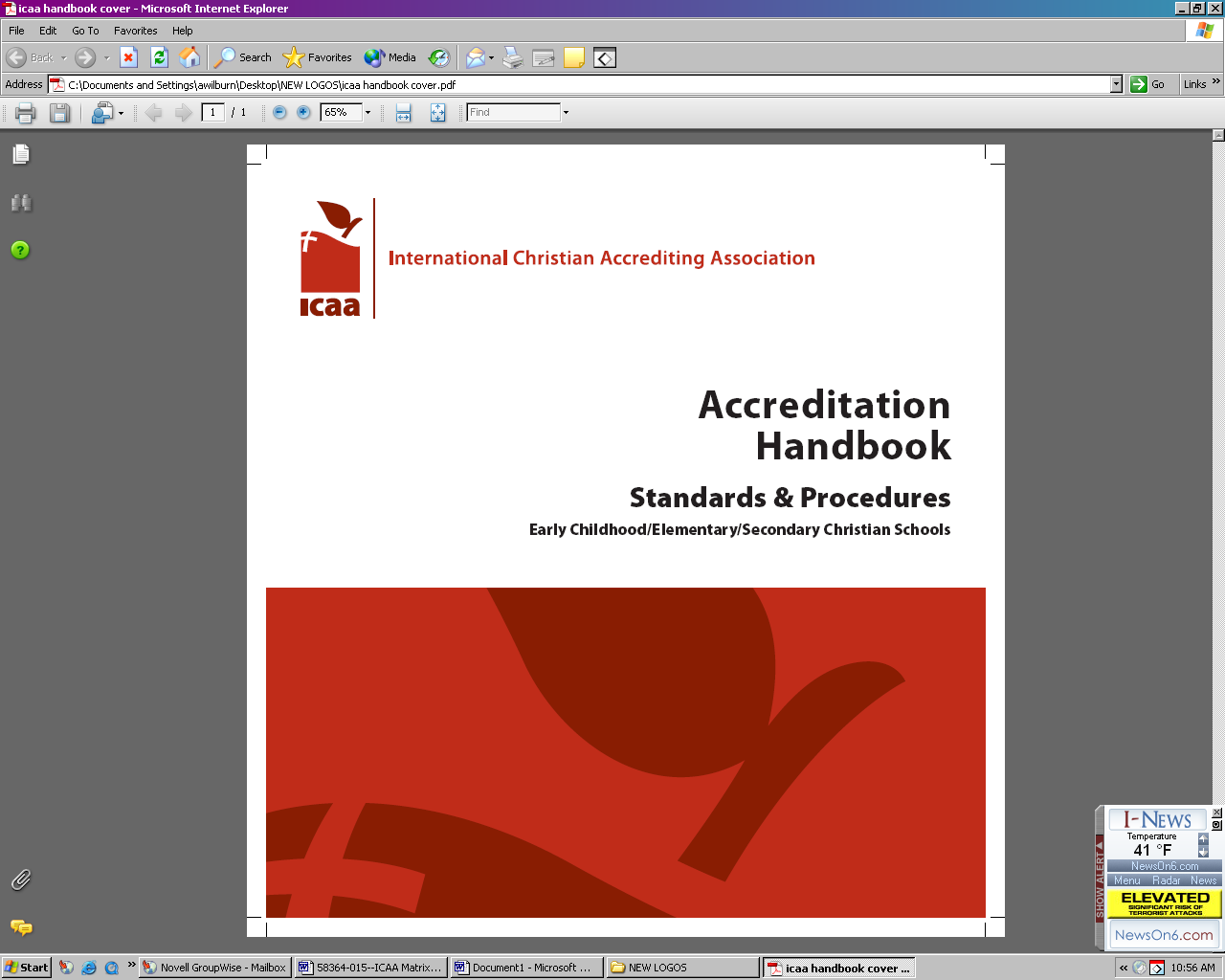 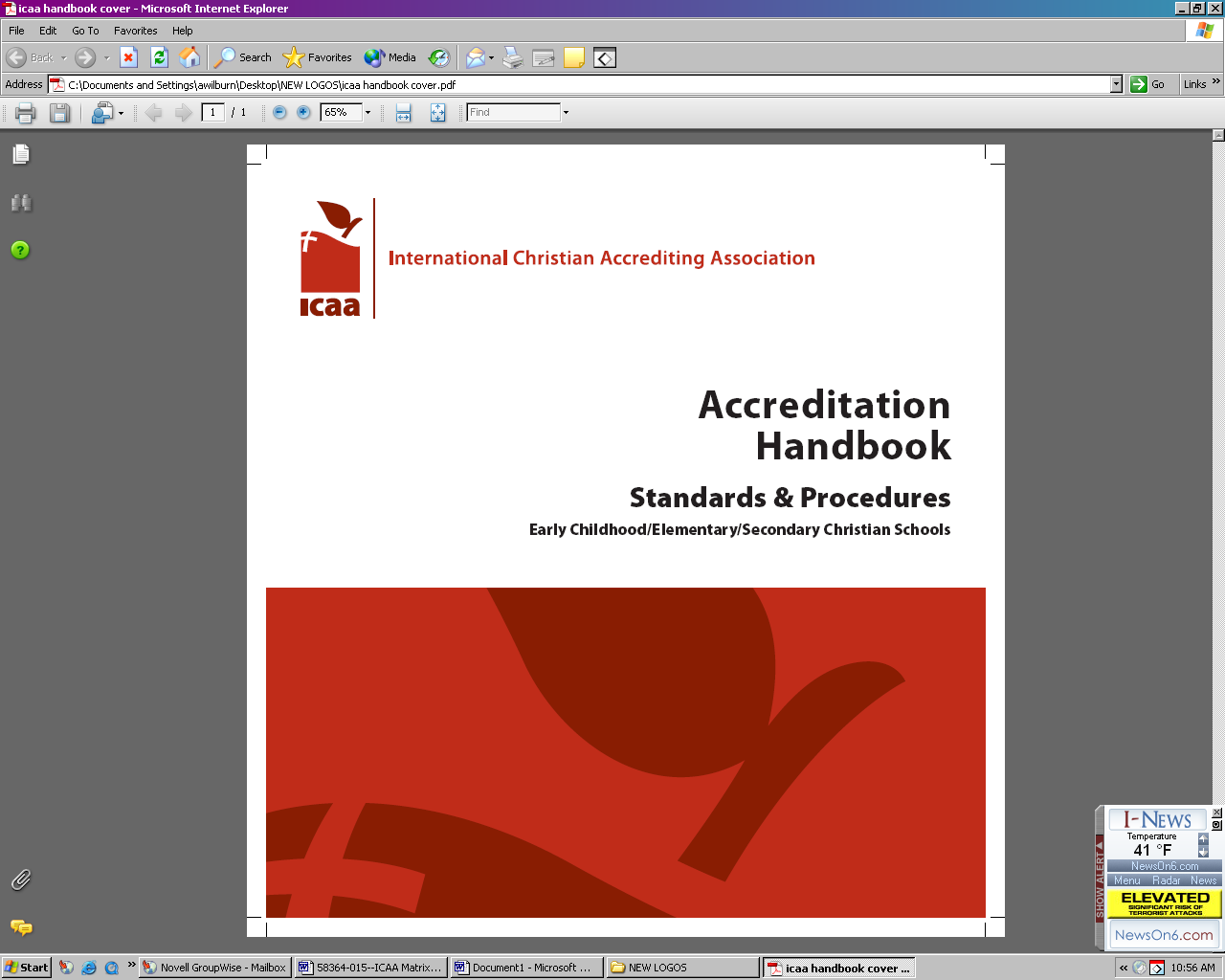 [Speaker Notes: List bullet points for Powerful Practices if the team determines there are any. Note that these are exemplary areas that, in the opinion of the External Review Team, are strengths of the school that it can leverage. Stress that these actions will be further detailed in the written report that the institution will receive.]
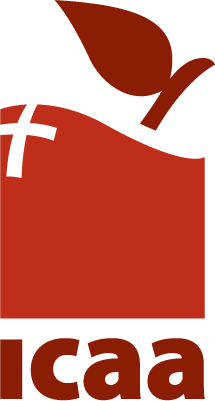 Findings:  Improvement Priorities
The External Review Team has determined that <school name> must act on the following:

Insert Improvement Priorities
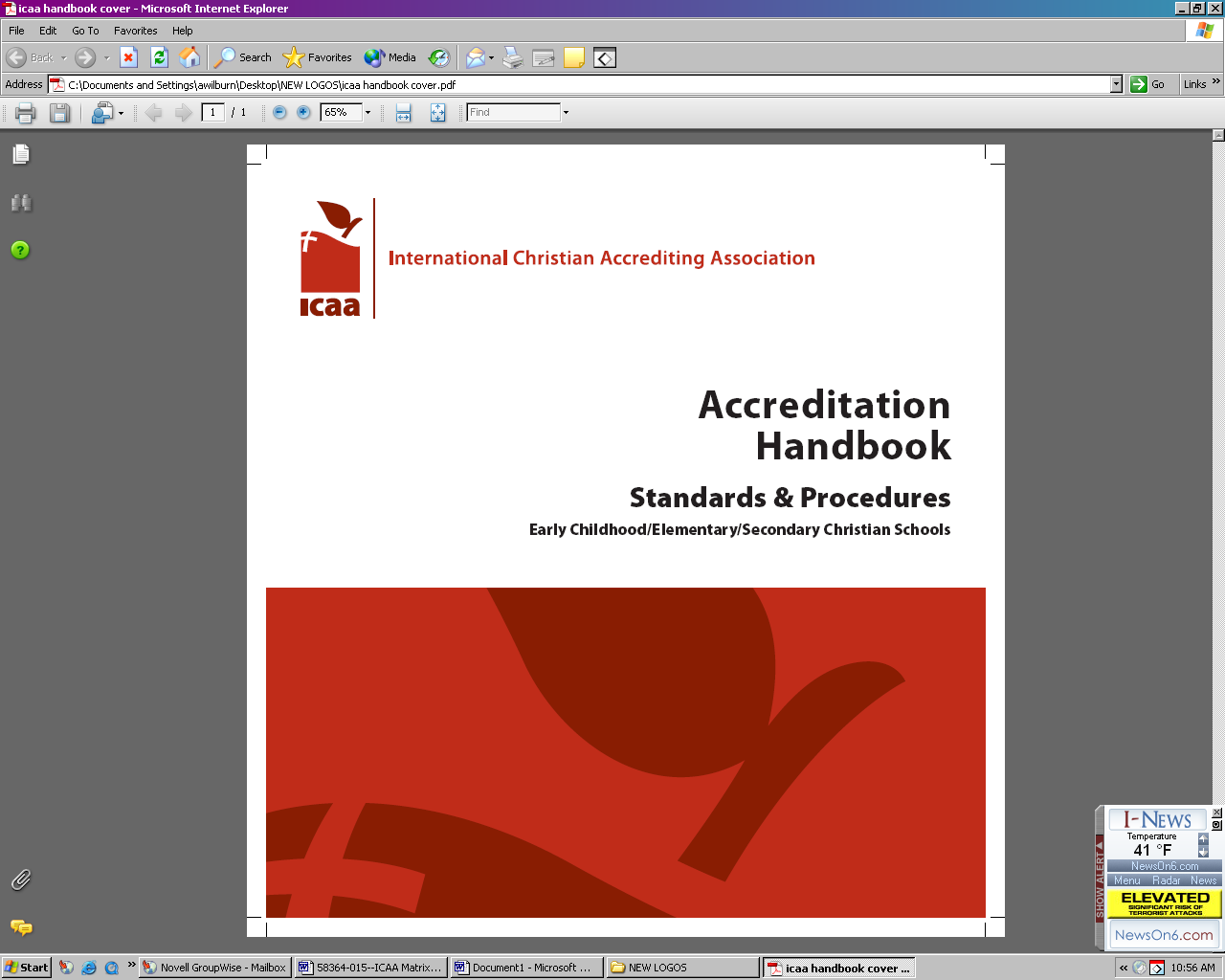 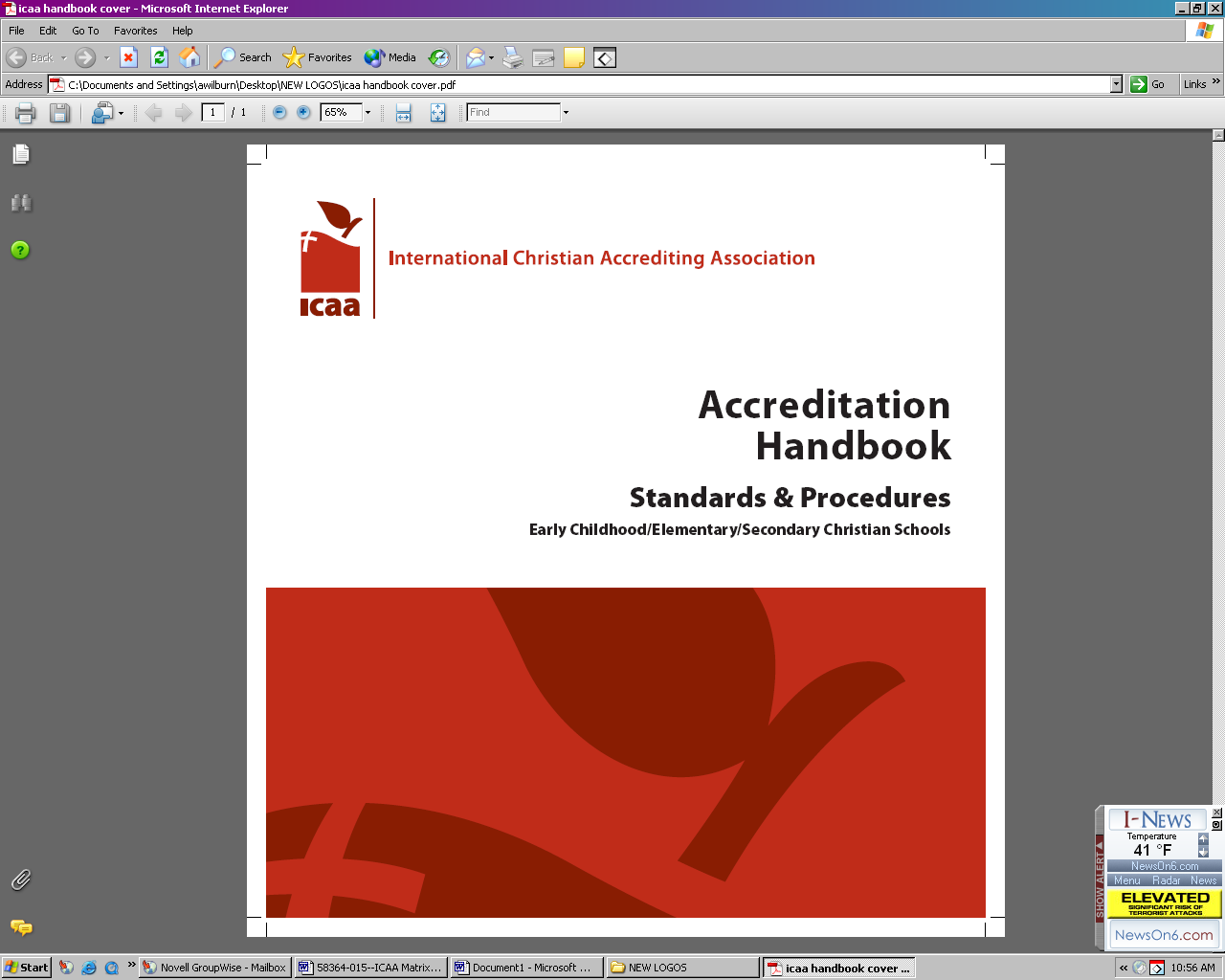 [Speaker Notes: EVERY SCHOOL MUST RECEIVE AT LEAST 1 IMPROVEMENT PRIORITY FROM THE ER VISIT


ICAA believes that all institutions can improve. As a result, the external Review Team was charged with identifying some actions that the institution should engage upon. ICAA refers to these as Improvement Priorities, and once again, ALL institutions are given Improvement Priorities upon the completion of the External Review.]
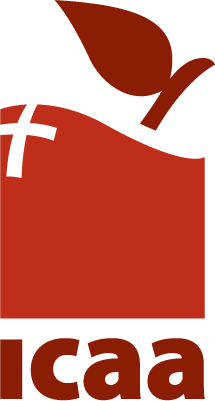 Conclusions
Talk about the stakeholders you talked with
List themes that emerged
List some good things you saw (Powerful Practices plus…)
Comments about how to proceed on Improvement Priorities
Comments about the team’s overall perceptions concerning the school
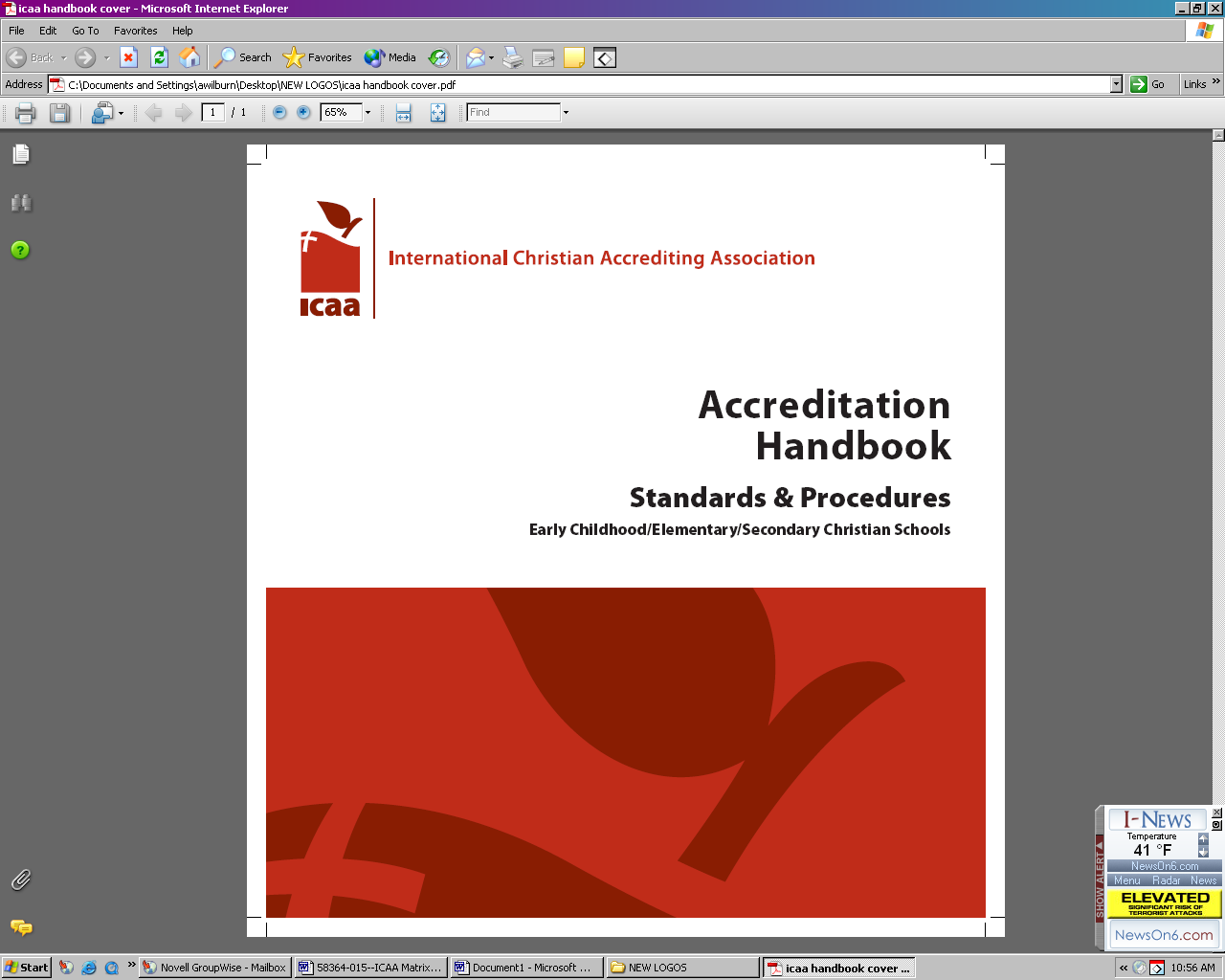 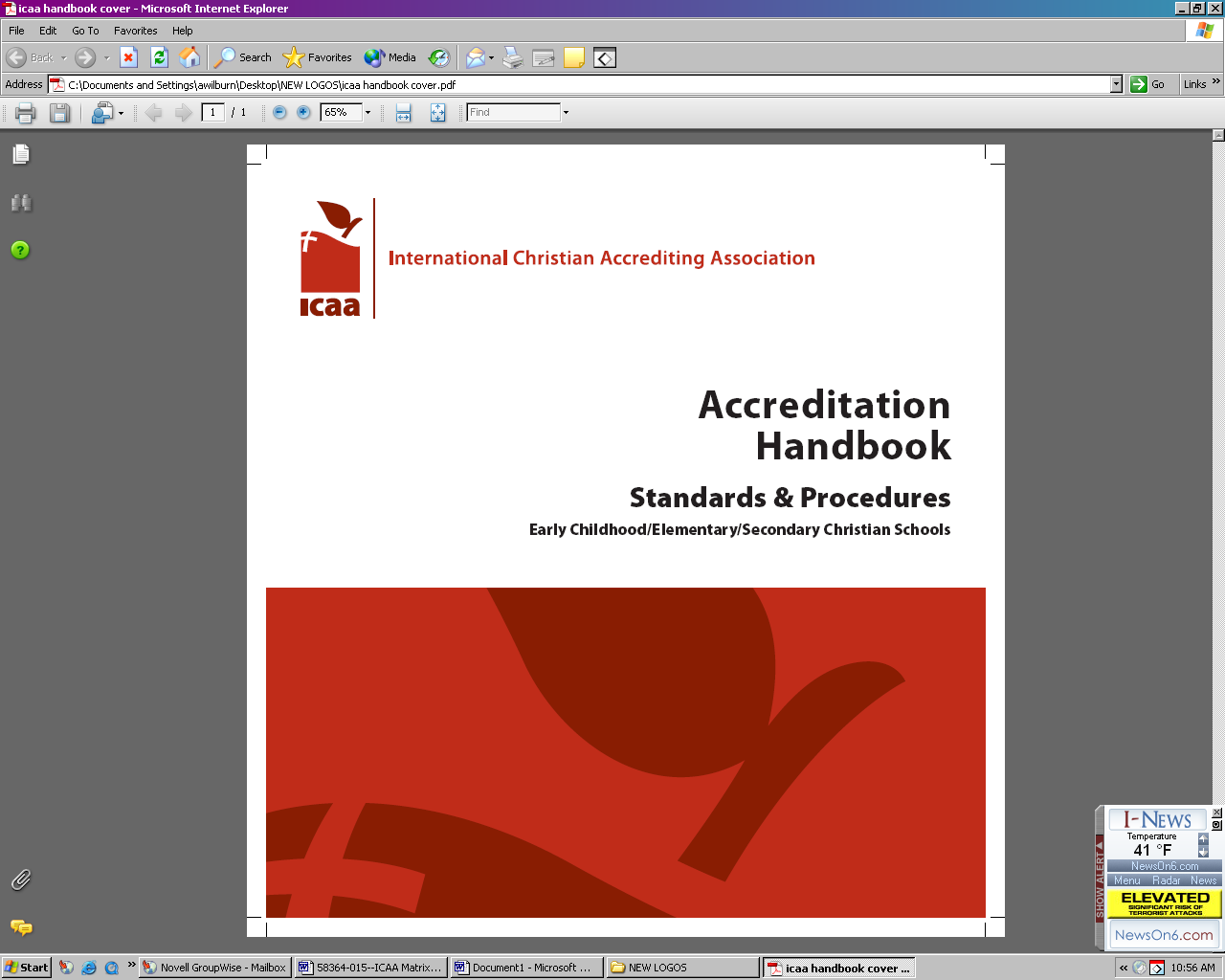 [Speaker Notes: Delete all text on this slide! Change the font to BLACK!

Make a few bullet points on this slide that will describe
Talk about the stakeholders you talked with
List themes that emerged
List some good things you saw (Powerful Practices, if any, plus…)
Comments about how to proceed on required actions]
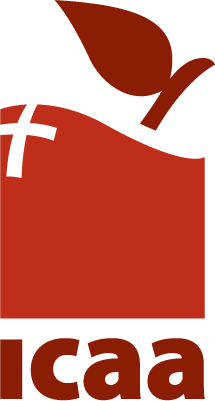 Accreditation Recommendation
Based on our findings from the review of evidence, this External Review team recommends that

<Name of School>

be

<Recommended Status>

Pending further review and final action by
the ICAA Commission for Accreditation
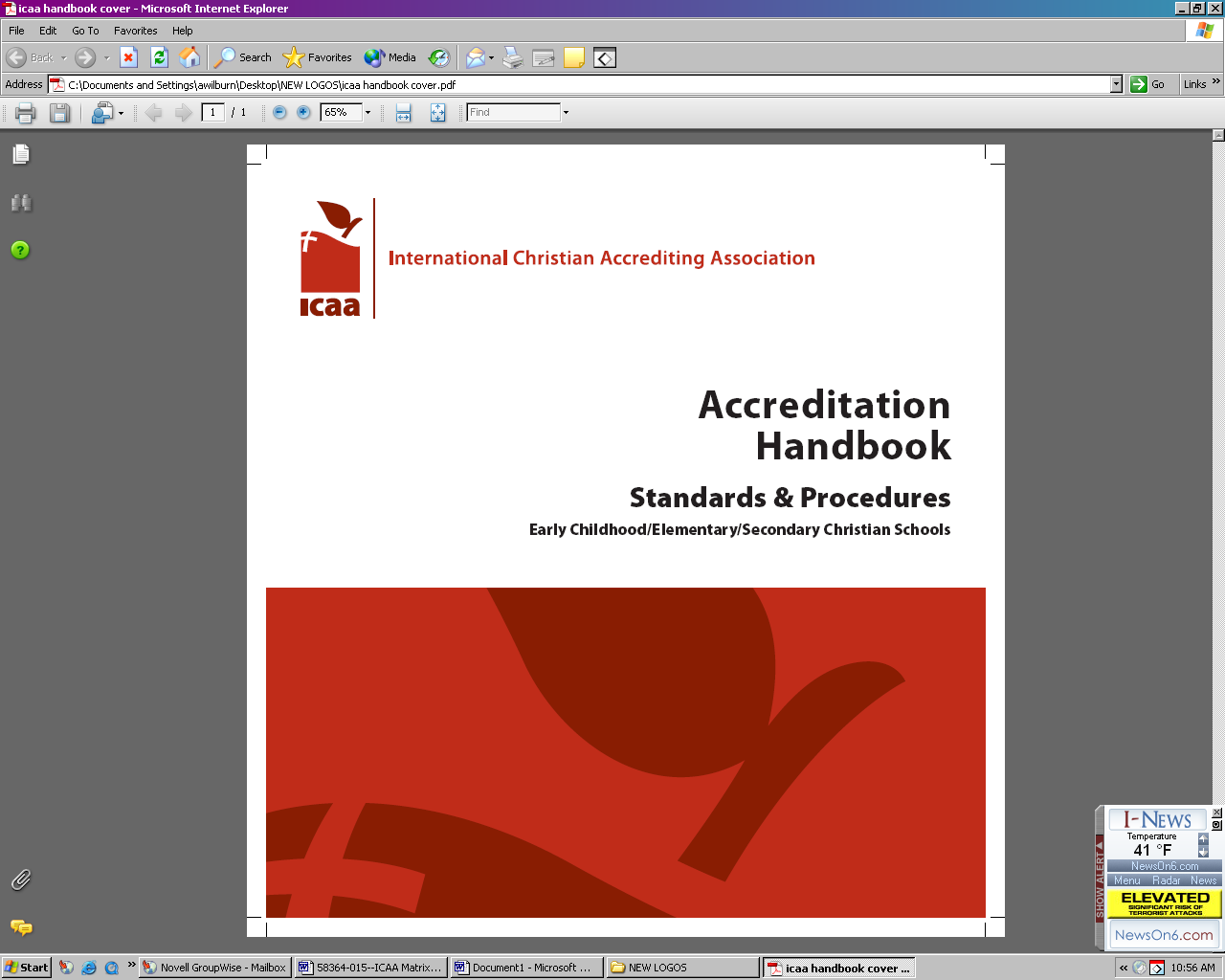 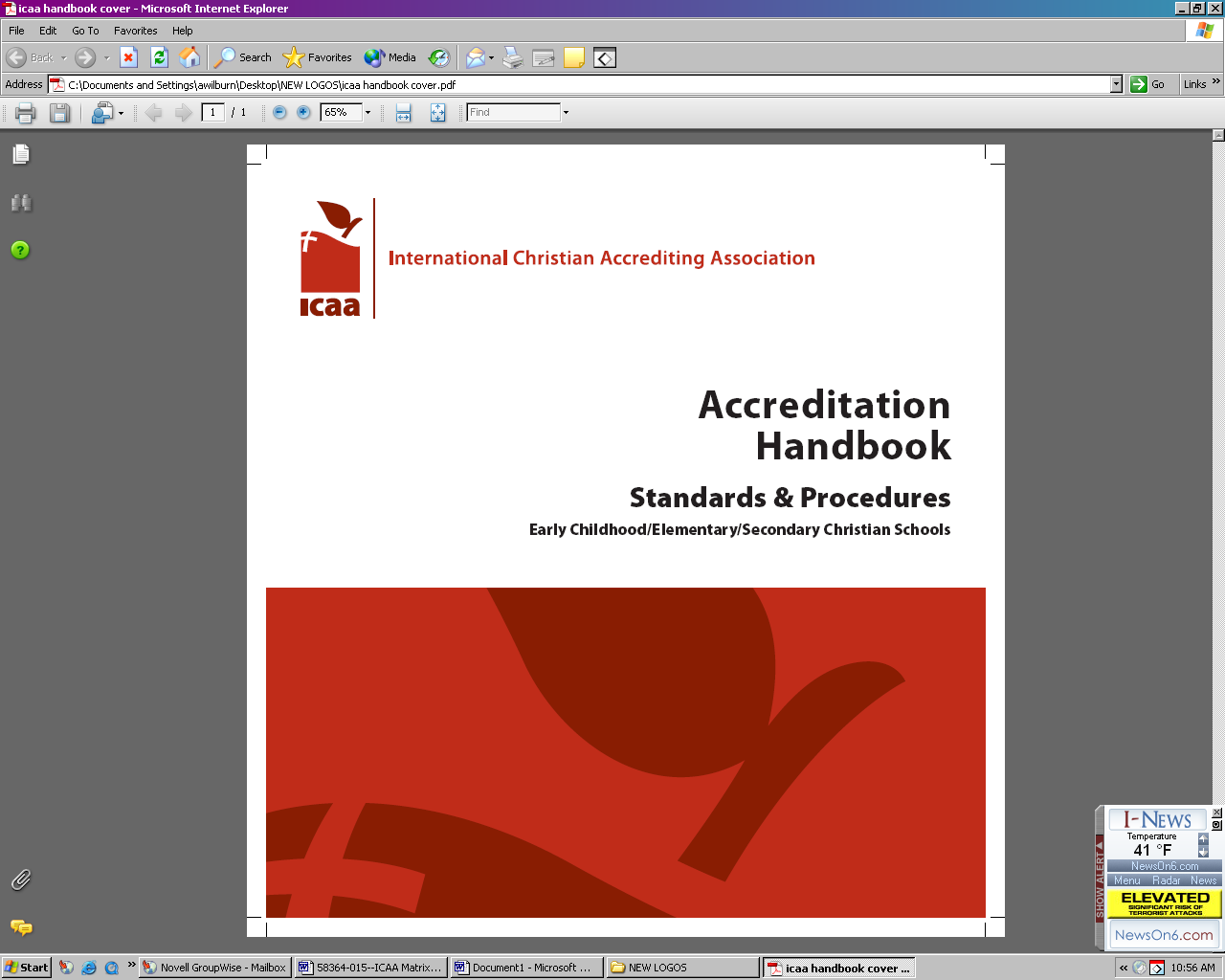 [Speaker Notes: Insert Name of School and Recommended Status! Change the font to BLACK!

End your comments for this slide with the following or similar language:

“The charge of the External Review Team is to review, validate, and evaluate the evidence your institution has provided and relay those findings to ICAA (and AdvancED if school is seeking dual accreditation). 

Based on our findings from the review of evidence, this External Review Team recommends that [name of institution] be [recommended status], pending further review and final action by the ICAA Commission for Accreditation.” 

It is very important to note that this is a recommendation by the team to the ICAA Commission for Accreditation.  The final accreditation status awarded the school will be made by the ICAA Commission for Accreditation following their review of the findings of this team and other evidence they may also review.]
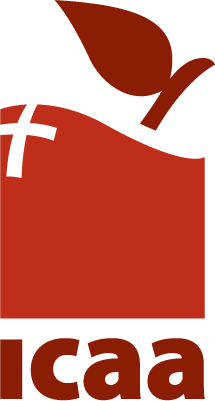 Final Thoughts
On behalf of the External Review team, we extend:
Our appreciation for your hospitality, support, and professionalism;
Respects and acknowledges your efforts to improve the quality of your school.
Congratulations to your school and community on completing the requirements for ICAA School Accreditation.
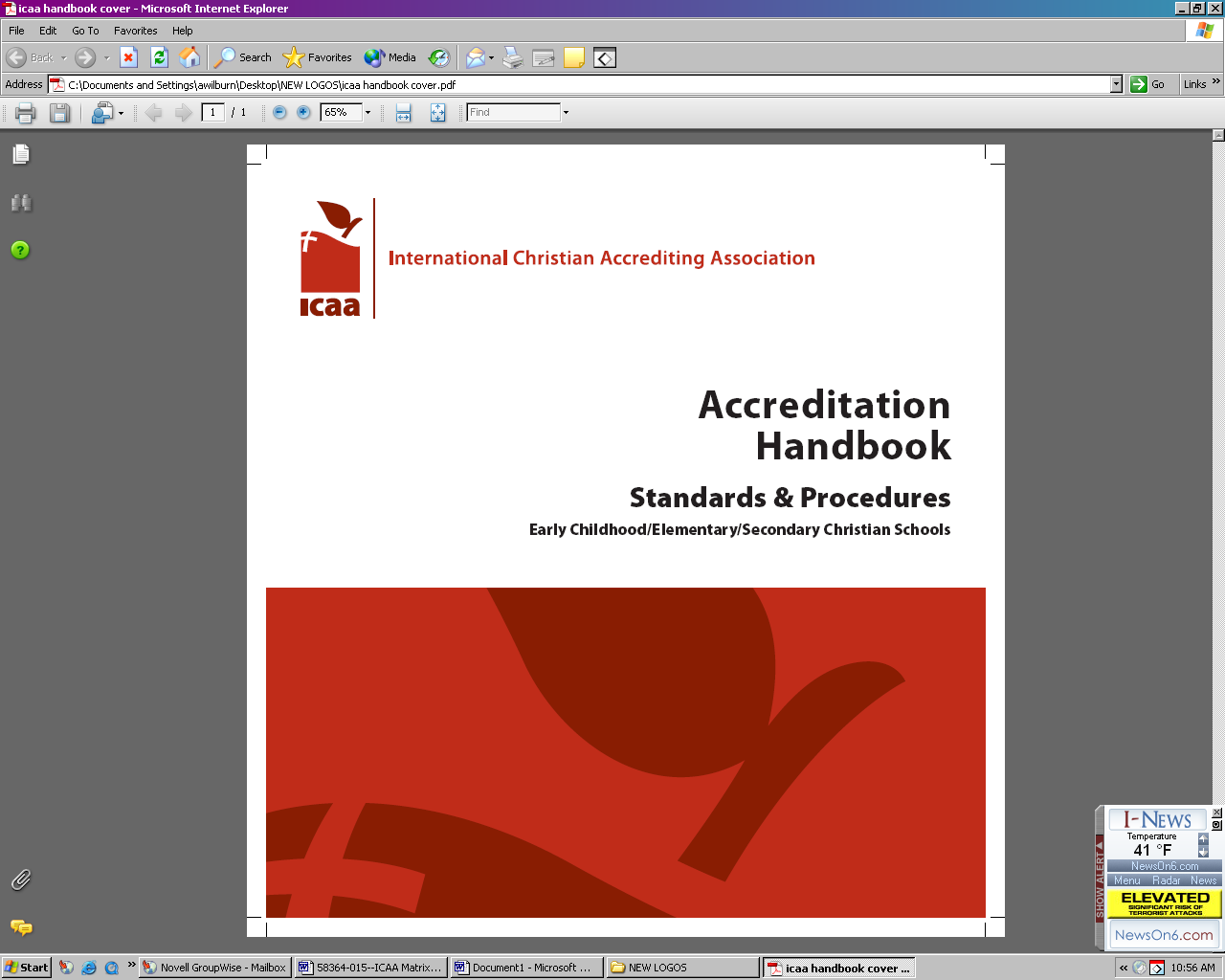 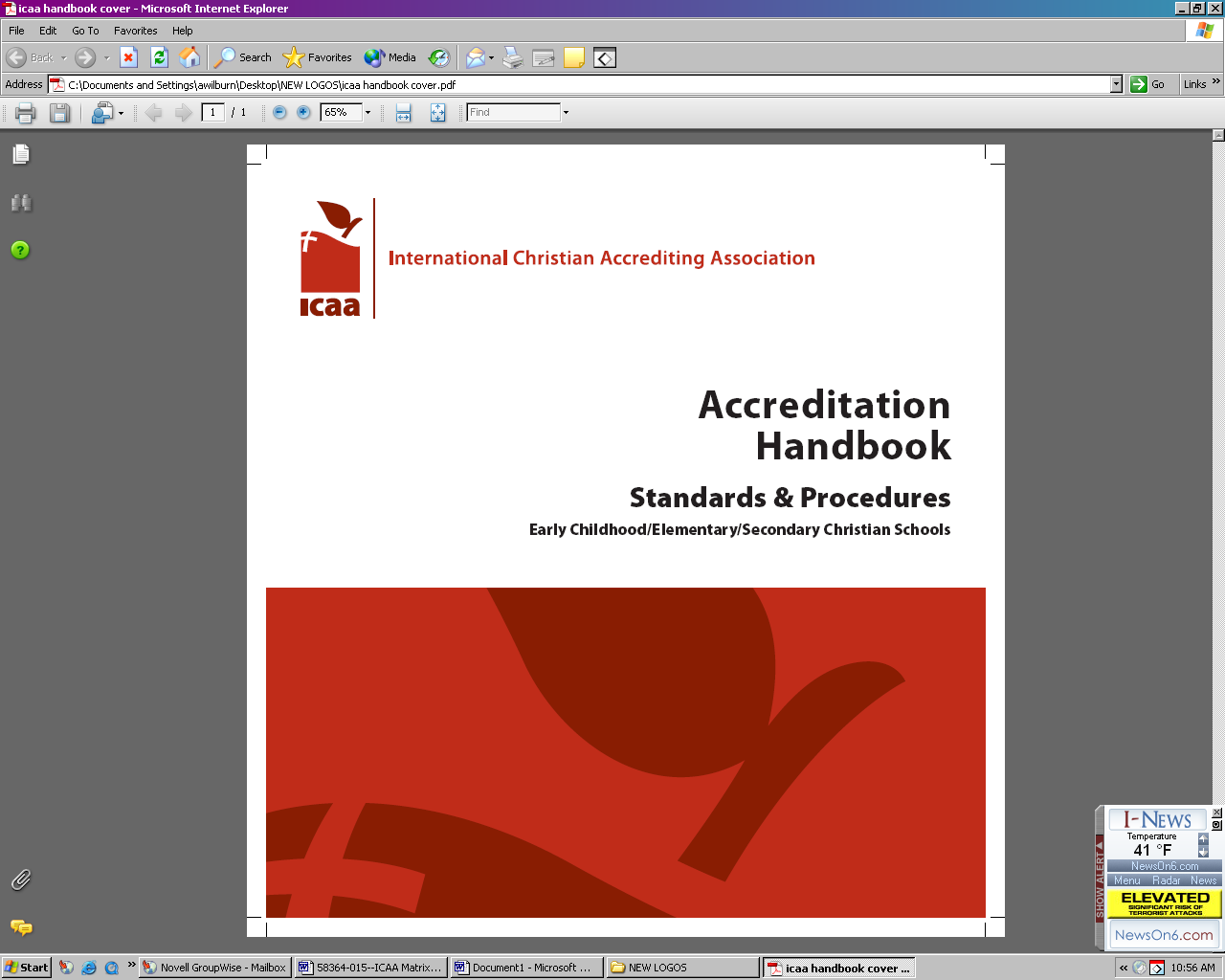 [Speaker Notes: Give your closing comments, thank the members of the External Review Team and recognize leaders and others in the school that have provided information and support to make the visit a success.]
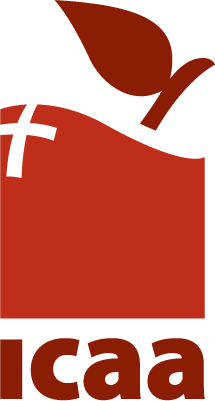 Being confident of this, that he who began a good work in you will carry it on to completion until the day of Christ Jesus.

Philippians 1:6 (NIV)
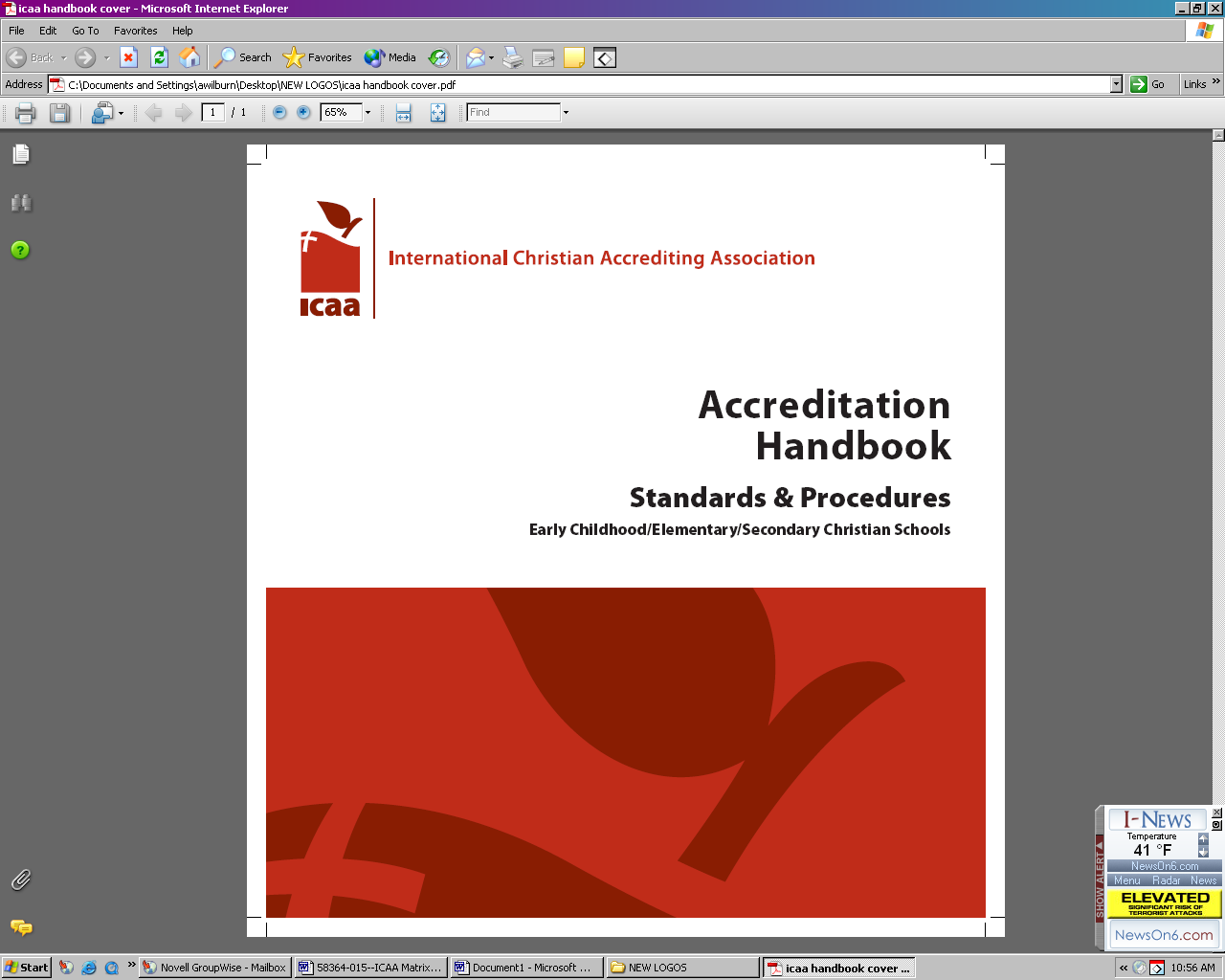 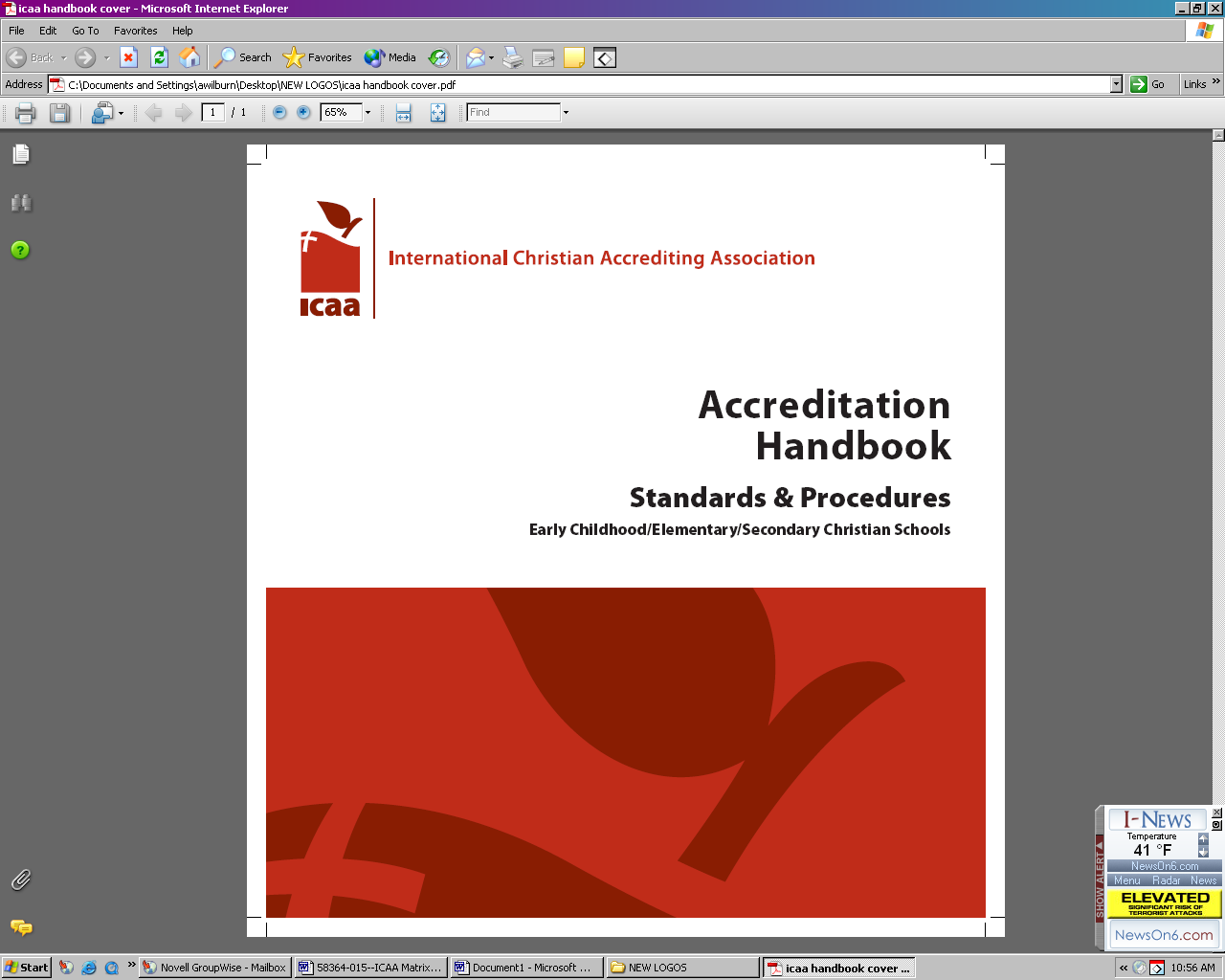 [Speaker Notes: Use another scripture if you think it is more appropriate for the visit.

Close with the following or similar language:

“And on behalf of ICAA, thank you for committing to quality Christian education for all learners through your commitment to continuous improvement and the accreditation process. Thank you.”

Pray for the school.]